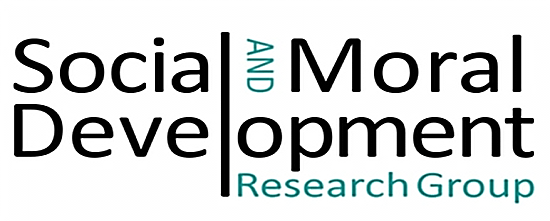 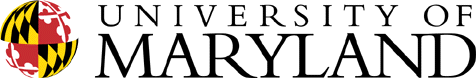 Developing Inclusive Youth:  Harnessing Social Cognition about Exclusion to Reduce Prejudice and Bias
Melanie Killen
Department of Human Development and Quantitative Methodology

SRCD Diversity Lecture 
Dec 8, 2020
Inequity and Injustice in Childhood
Around the world, children experience
				unfair treatment
				discrimination
				inequality

Children are both the victims and the perpetuators of unfair treatment
Correcting Misconceptions about Prejudice
“Children are colorblind and do not think about race”
Children can identify their own and others’ race from early in life, and become aware of status and bias early in childhood
“Children learn prejudice from adults”
Peer groups and societal messages perpetuate power hierarchies that often target other children to maintain status
“Children are unaware of inequalities and prejudice”
Children become aware of prejudice very early but also hold biases unbeknownst to them (or to adults)
“Children are self oriented and do not care about fairness, equality, and equity”
Children very much care about fair and equal treatment
Long term negative consequences
Unfair treatment, discrimination and social exclusion in childhood and adolescence are related to:






Individuals who perpetuate bias also have long term negative consequences in terms of stress in school and the workforce
low academic motivation
depression and anxiety
stress and developmental delays
sleep disorders
social withdrawal
Alfaro, et al., 2006; Fisher, et al., 2000; Neblett, et al., 2008; Russell, et al.,2010; Walton & Cohen,2011; Yip, 2014
Experiencing prejudice is a global health problem
Reducing prejudice and bias has positive benefits for the health of individuals, societies, and nations

Developmental science plays a crucial role regarding reducing prejudice and bias in childhood

Basic research and intervention
Addressing Prejudice in Childhood
What is prejudice?

What do we know about it in childhood and adolescence?

What types of intervention might reduce prejudice?
What is Prejudice?
Assigning traits, intentions, interests, and abilities to individuals based solely on group identity

“She’s an American so you know she will be very ______; they always are like that. We don’t want her in our group.”

Negative attitudes, biases, and exclusionary behavior based on group identity
How Early Does Prejudice Emerge?
Depends on how you measure it…

... there is no one “prejudice” test
Examples of Prejudice in Childhood
Use of stereotypes 
“Girls can’t play with us ‘cause they’ll just cry”
Ingroup preference or bias “We get to play this game ‘cause you can’t even speak English”
Exclusion based on group membership - gender, race, ethnicity
“We don’t let Muslims in our group; they don’t know how to play kickball”
Explicit and implicit forms of prejudice
Brown, 2017; Dunham, Baron, & Carey, 2011; Liben & Bigler, 2002; Mulvey, 2016; Martin & Ruble, 2010; Pauker, Williams, & Steele, 2016
Prejudice is a Systemic Issue
Prejudice was initially characterized as a personality deficit

Social and developmental psychologists formulated it as a normative process

Prejudice emerges with group norms designed to create systemic status hierarchies, power, and privilege
Brown & Hewstone, 2005; Dovidio, et al., 2005; Elenbaas & Killen, 2016; Rowley, Kurtz-Costes, Mistry, & Feagans, 2007; Ruck, et al., 2010; Rutland & Killen, 2015
Prejudice Involves Identification with Groups
Ingroup Bias 	…	Outgroup Distrust

		Group Affiliation
Group Loyalty
Support 
Protection
Safety
Ingroup Preference
Solidarity
Alliances
Exclusion of ingroup members as well as outgroups
Abrams & Rutland, 2008, 2011; Elenbaas, Rizzo, & Killen, 2020; Gaertner & Dovidio, 2005; Nesdale, 2004, 2008; Mulvey, Palmer, & Abrams, 2016; Rutland & Killen, 2017; Tajfel & Turner, 1979; Turner & Cameron, 2016; Verkuyten & Thijs, 2019
Social Reasoning Developmental (SRD) Model
Moral
Fairness, Equality, Others’ Welfare, Equity, (In)Justice
Child
Psychological
Attributions of Others’ Intentions
Societal
Group Identity, Group Norms
Elenbaas, Rizzo, & Killen, 2020; Killen, Mulvey, & Hitti, 2013; Killen & Rutland, 2011; Nucci, 2009; Rutland & Killen, 2015; Smetana, 2015; Turiel, 2015
Global Basis of Research on Social Exclusion
Research on social exclusion has been conducted in:

Australia, Austria, Canada, China, Colombia, Czech Republic, Cyprus, Denmark, Germany, Israel, Japan, Jordan, Korea, Lebanon, Nepal, Northern Ireland, The Netherlands, Palestinian Territories, Spain, South Africa, Switzerland, Turkey, U.K., U.S. 

Universality of individual-group dynamics that leads to group affiliation as well as group biases
Areas of Convergence
Social Justice &
Group Identity
Ethnic & Racial 
Identity
Origins of 
Prejudice
What do We know about Prejudice in Childhood?
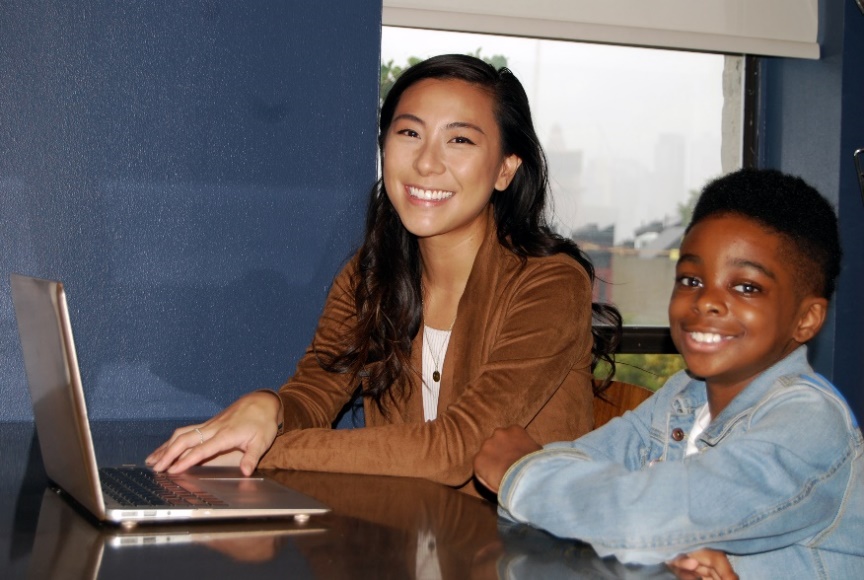 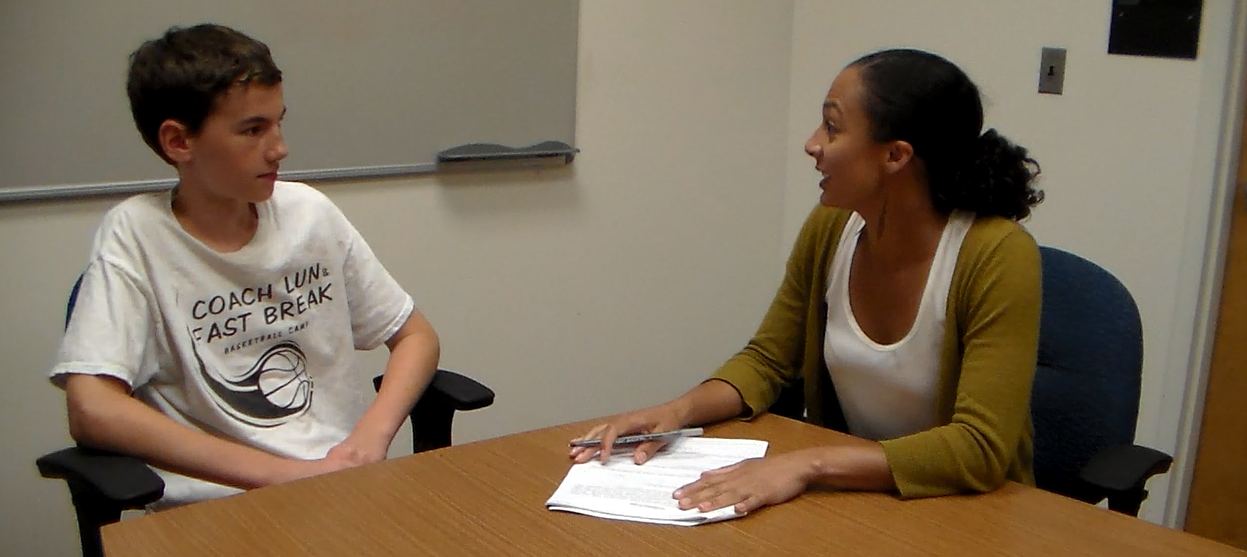 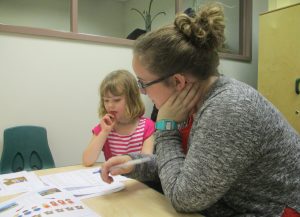 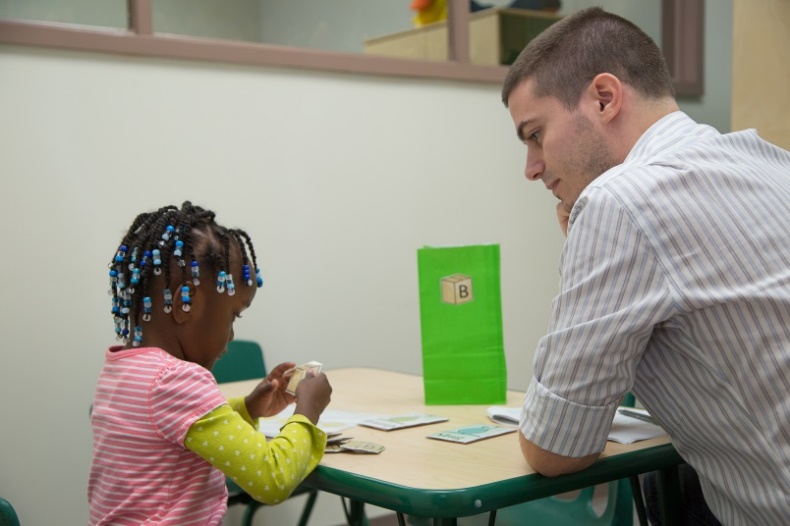 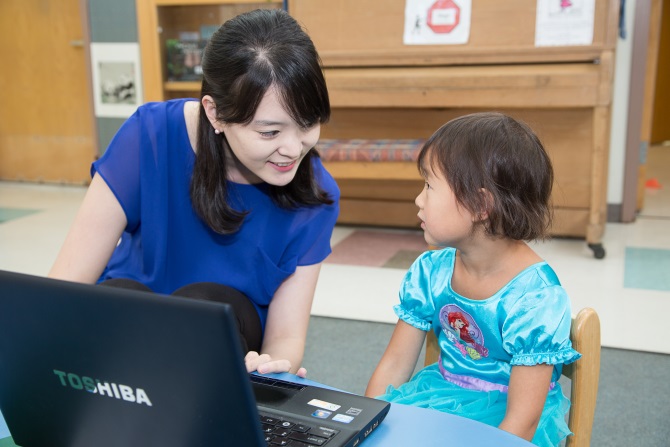 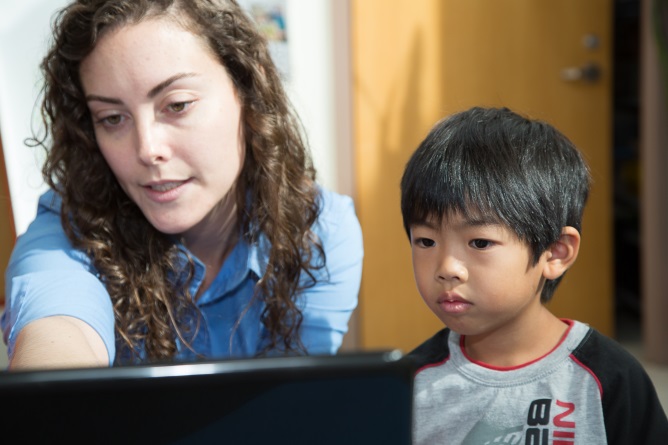 What Do we Know about Social Exclusion and Prejudice?
1) Biases in peer encounters

2) Evaluations of social inclusion and exclusion

3) Expectations about outgroup inclusion

What types of biases do children 
hold regarding interracial peer encounters?
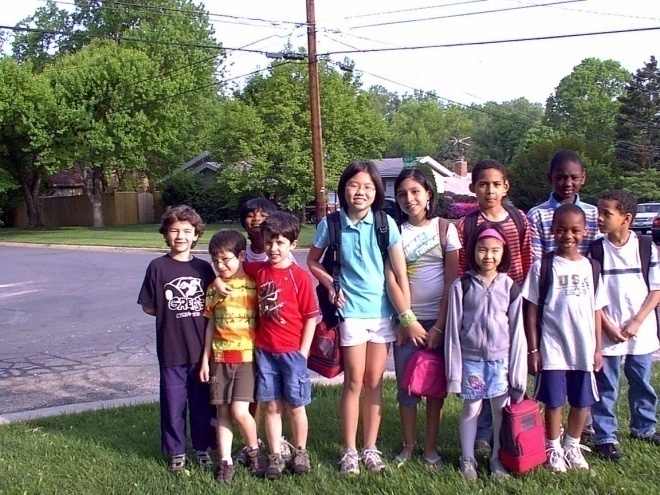 Biases in Peer Encounters: Attributions of Intentions
What is happening in this picture?
…and in this picture?
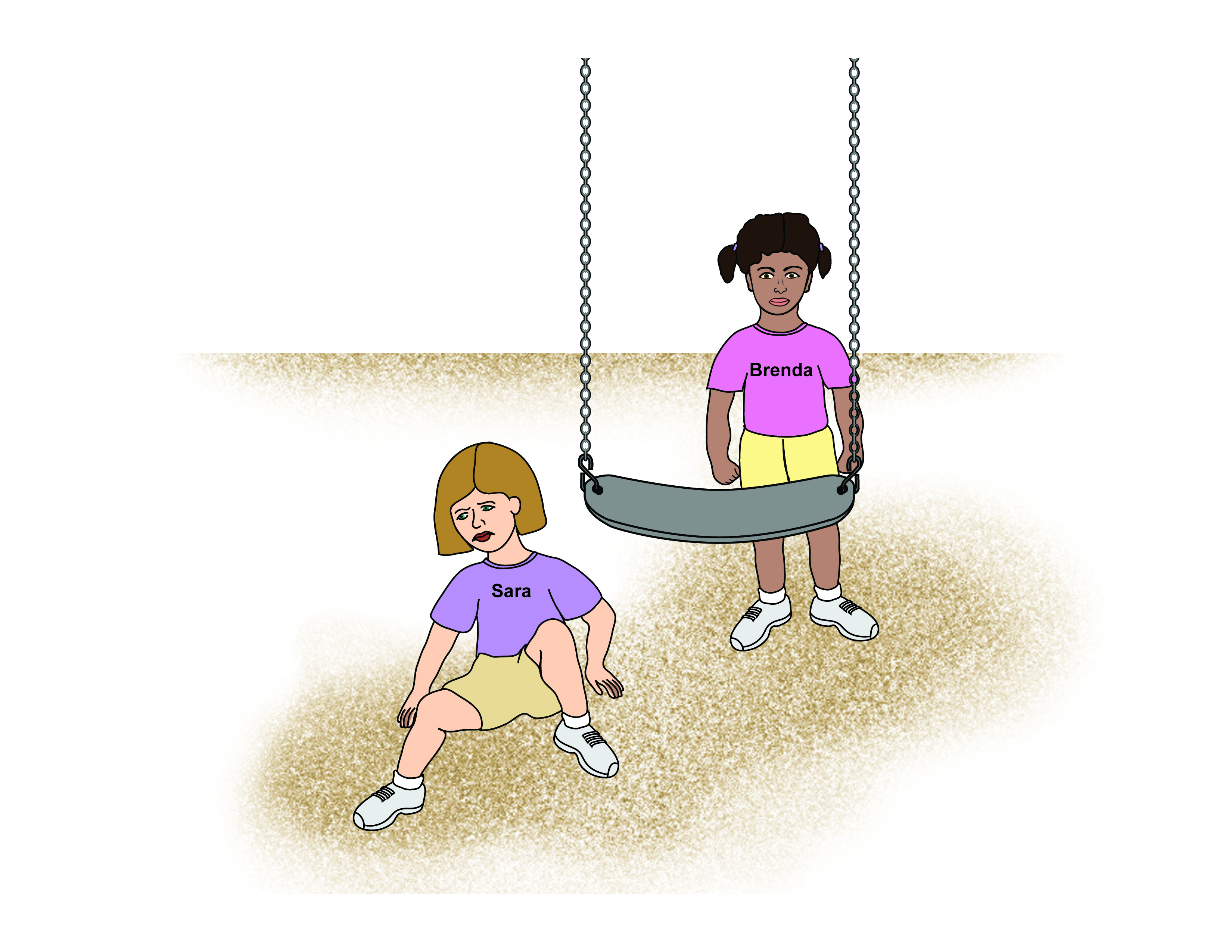 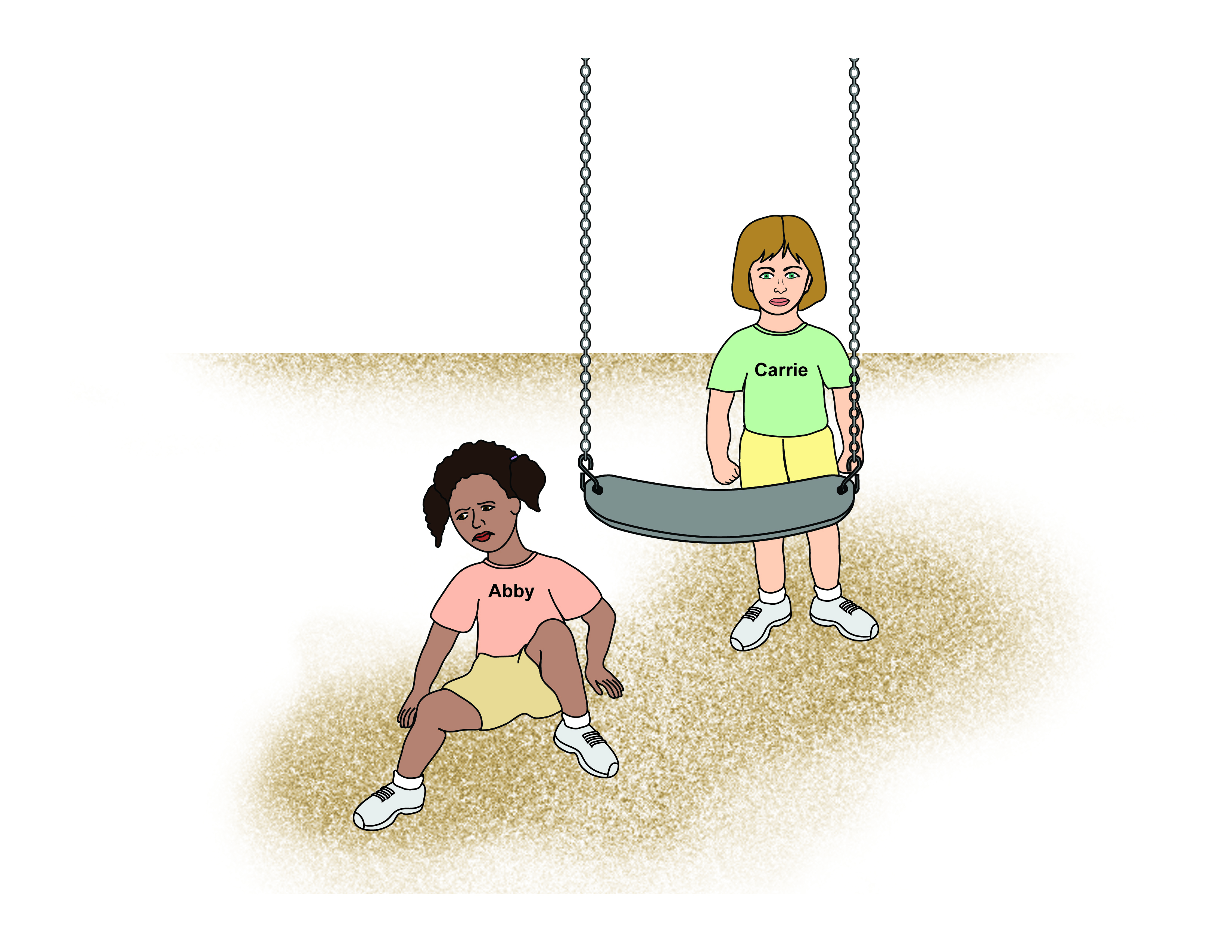 McGlothlin & Killen, 2006, Child Development; 2010, European J of Social Psychology                               © 2010 Joan Tycko, Illustrator
…and this picture?
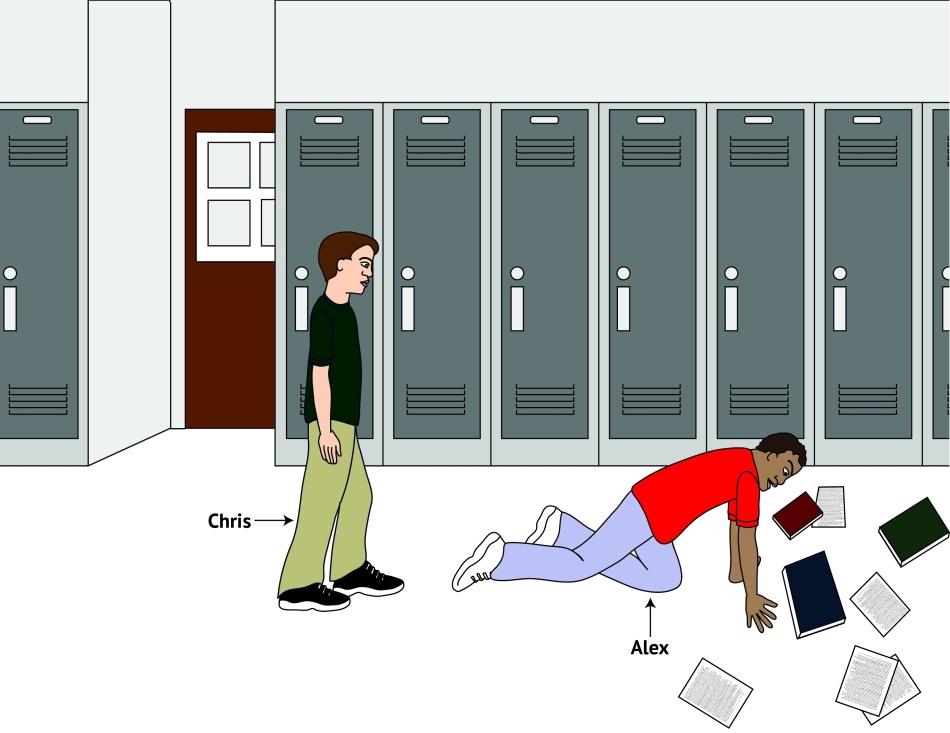 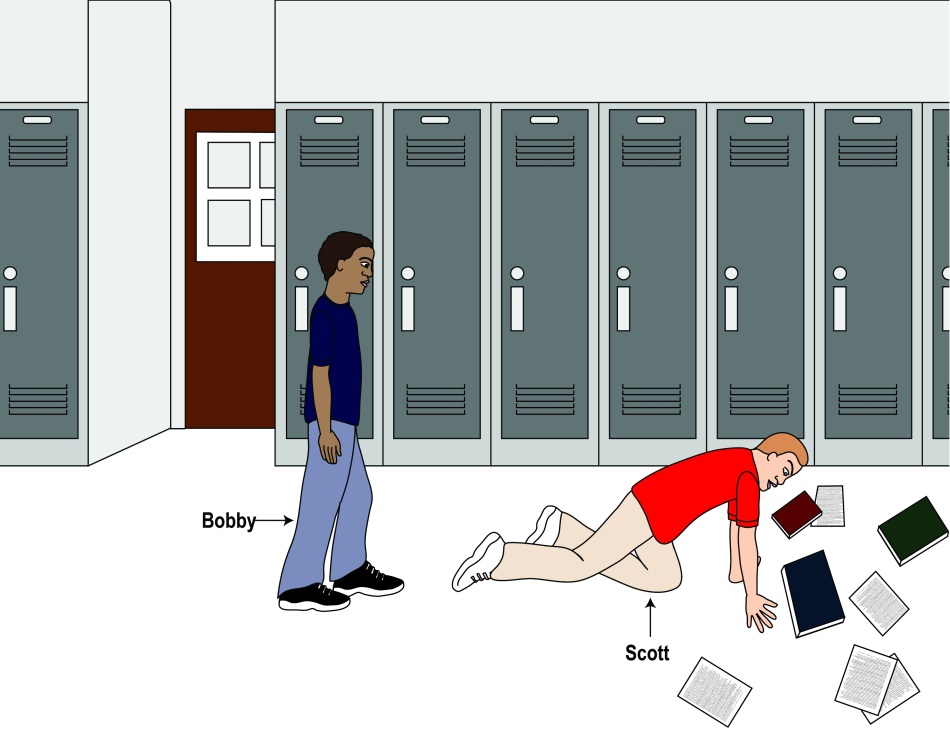 Killen, Kelly, Richardson, & Jampol, 2010, Developmental Psych				© 2010 Joan Tycko, Illustrator
Attribution of Intentions: 7-10 year olds, N = 302
What happened?
“Carrie pushed Abby off the swing.”
What will happen next?
“Abby will push her back”
Can they be friends?
No
	Negative intentions
“Abby fell off the swing and Carrie will help her up.”
What will happen next?
“Abby will get back on the swing.”
Can they be friends?
Yes
	Positive intentions
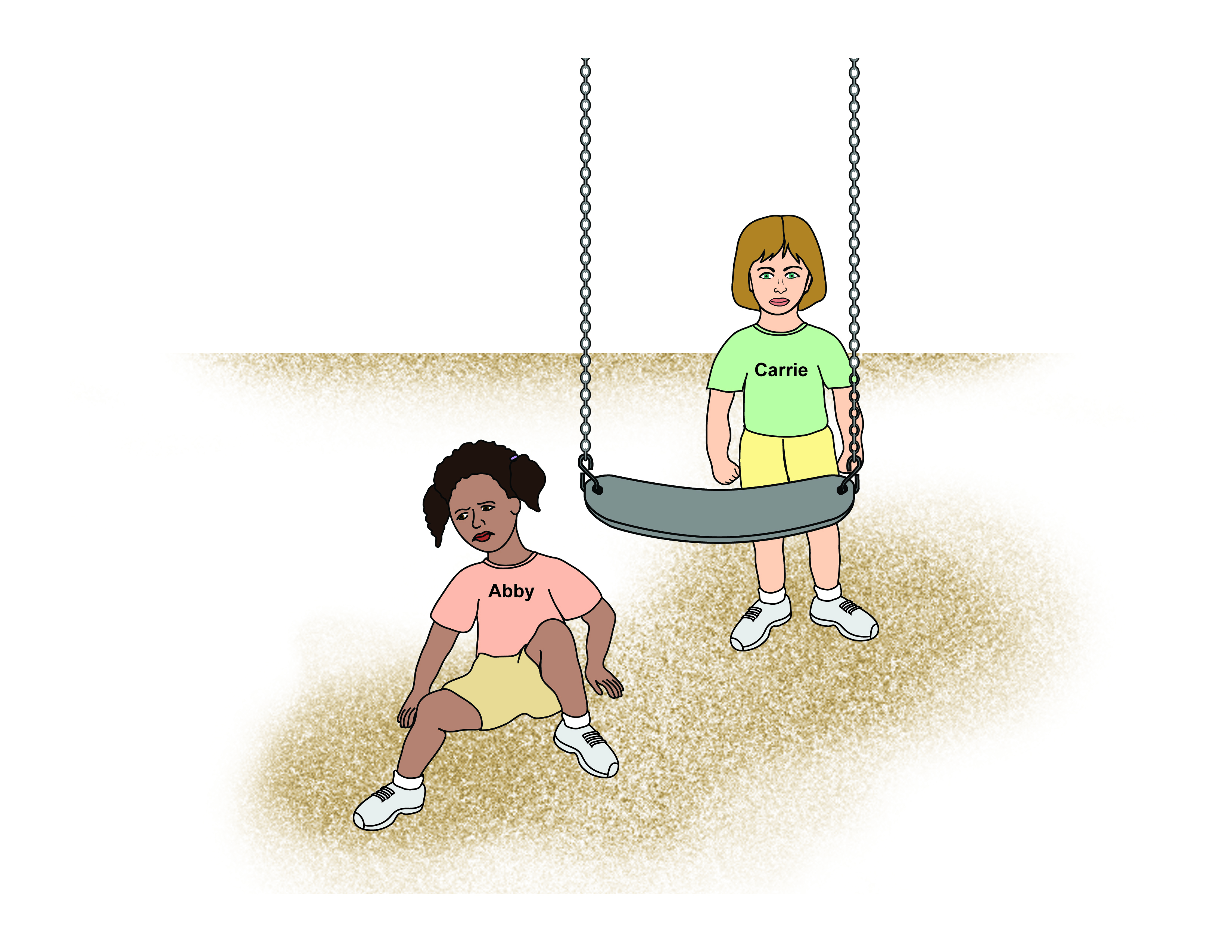 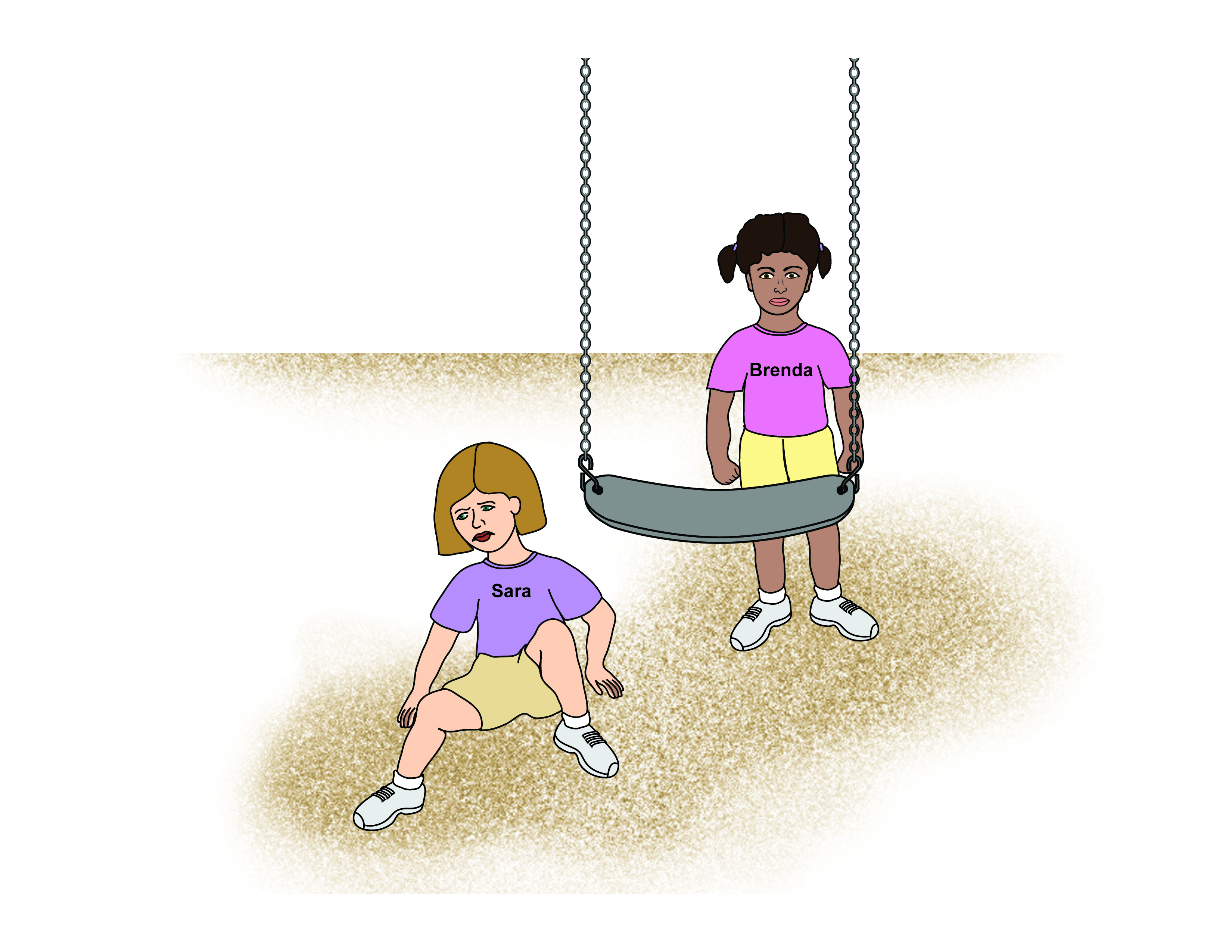 Tested in Majority White Schools and Mixed Ethnicity Schools
McGlothlin & Killen, 2006, Child Development; 2010, European J of Social Psychology                               © 2010 Joan Tycko, Illustrator
Attributions of Intentions Based on Race
CNN AC360:  Kids on Race: The Hidden Picture
Commissioned my team to interview 145 6-year and 13-year olds in Maryland, New Jersey, and Virginia
http://ac360.blogs.cnn.com/category/kids-on-race/
Parents who were interviewed  
said:  “It’s a wake-up call.”
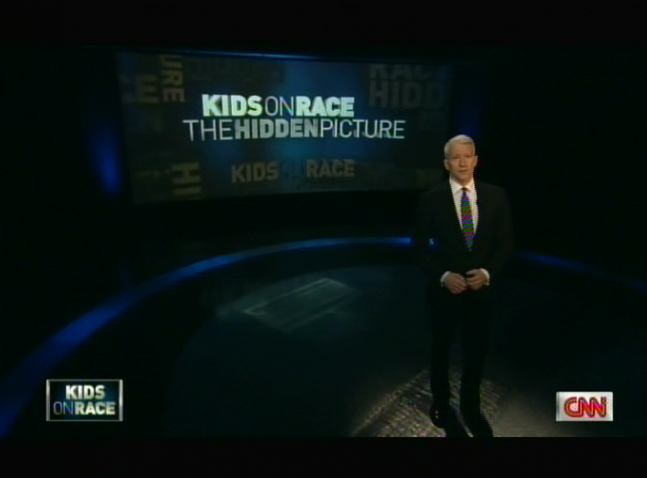 What have we Learned?
Biases exist in the context of interracial peer encounters

Children in mixed ethnicity schools think cross-race friends more likely 

What happens when we ask kids to evaluate social inclusion in same-race and interracial peer encounters?...
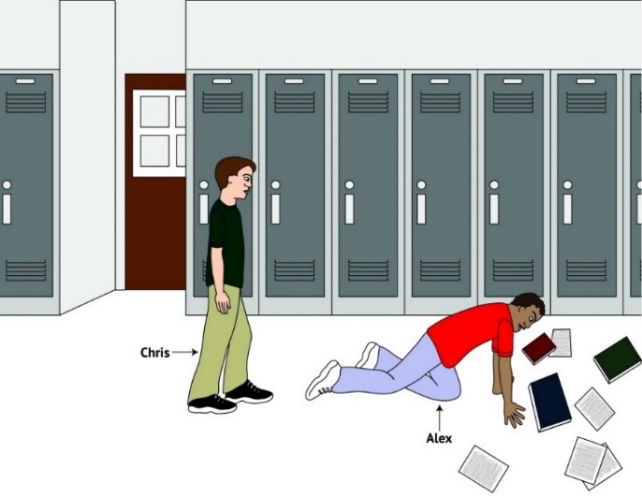 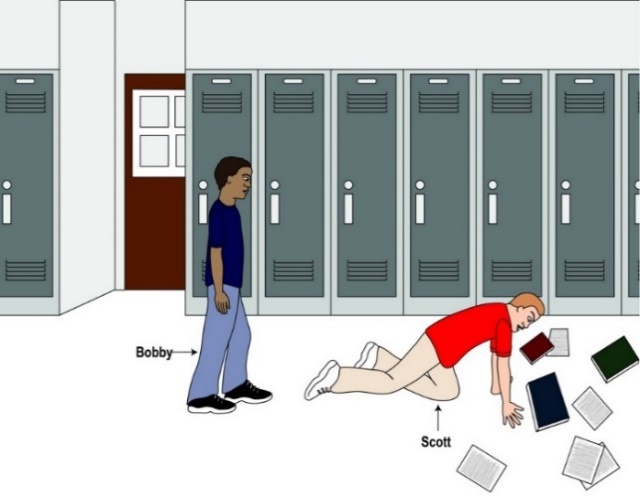 © J.M.K. Tycko
Evaluations of Same-Race and Interracial Social Inclusion and Exclusion
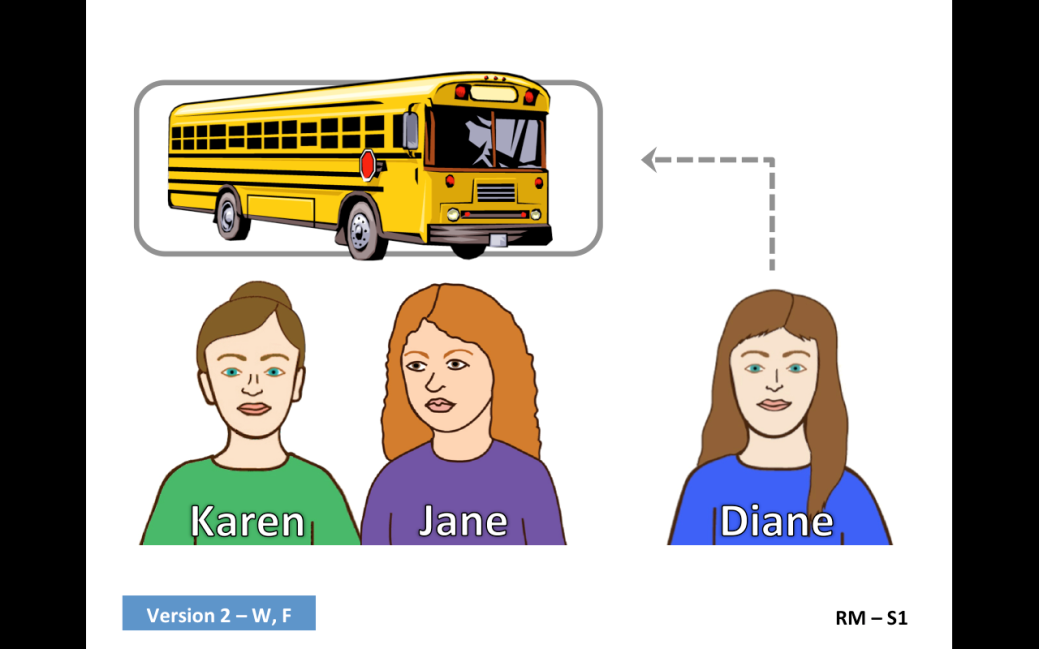 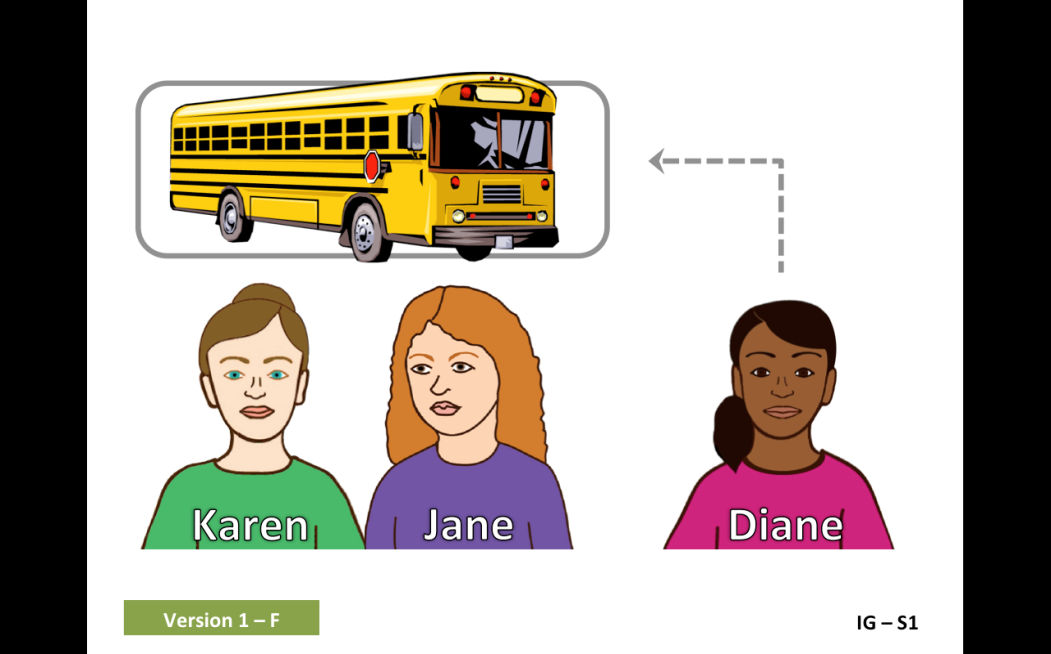 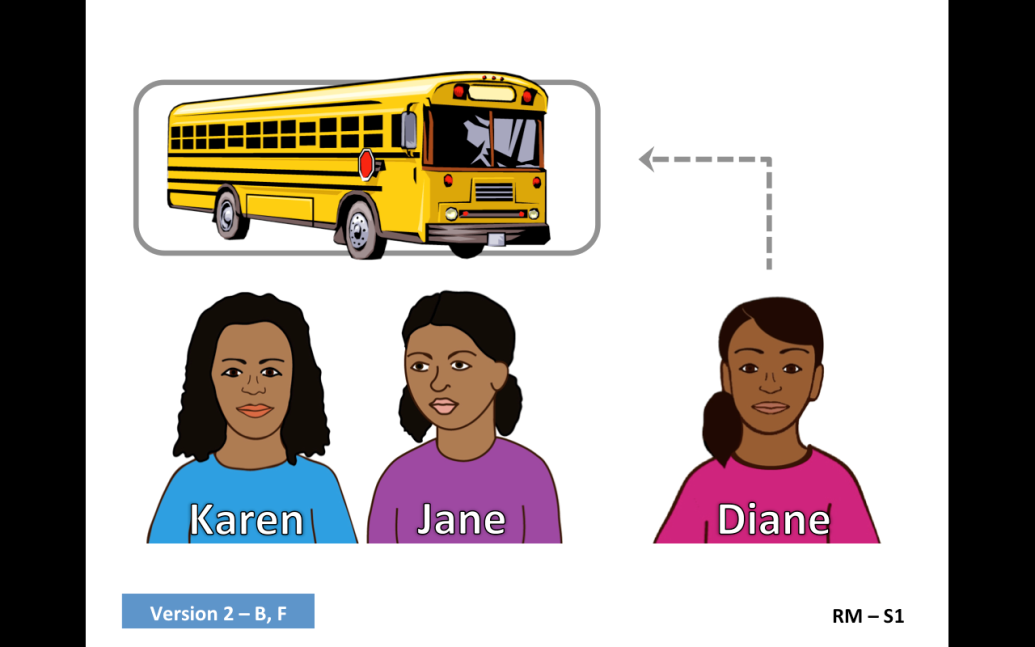 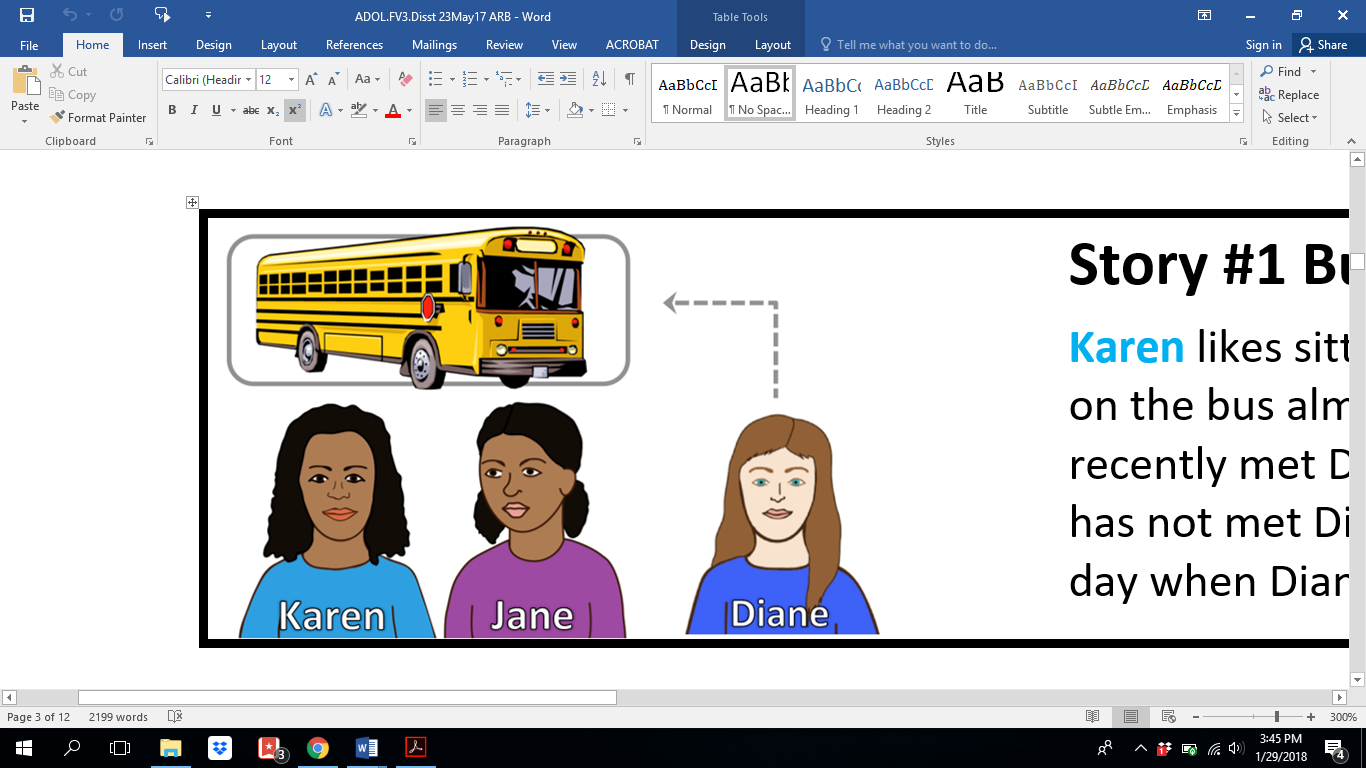 How likely is it that Karen will ask Diane to sit with them?
N= 246; 9-11 years and 12-14 years 
115 Af Am; 131 Euro-Am
Cooley, Burkholder & Killen, 2019, Dev Psychology
How likely will Karen invite Diane to sit with them?12-14 yrs (n = 127 out of 246)
Very likely
Very unlikely
Peer Composition Encounter
Cooley, Burkholder & Killen, 2019, Dev Psychology
What have We Learned So Far?
des
White adolescents think it’s more likely to include another same-race peer than a different race peer….

…when a same-race friend discourages it

African-American students do not make this same distinction

What is it that leads to these type of preferences? 
			
				“We don’t have much in common…”
Abrams & Rutland, 2008; Rutland, et al., 2010; Nesdale, 2004; Nesdale & Lawton, 2011
“We don’t have much in common”
This is the other group:
This is your group:
مجموعة أصدقاء عرب
“Arab American group of friends”
American group of friends
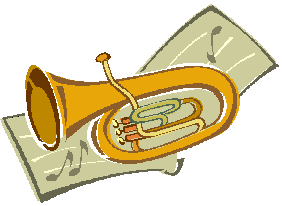 This group likes these activities:
Your group likes these activities:
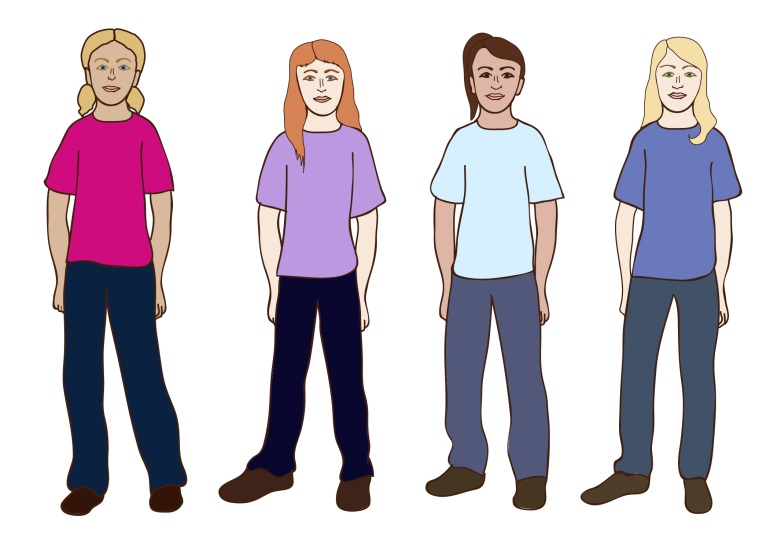 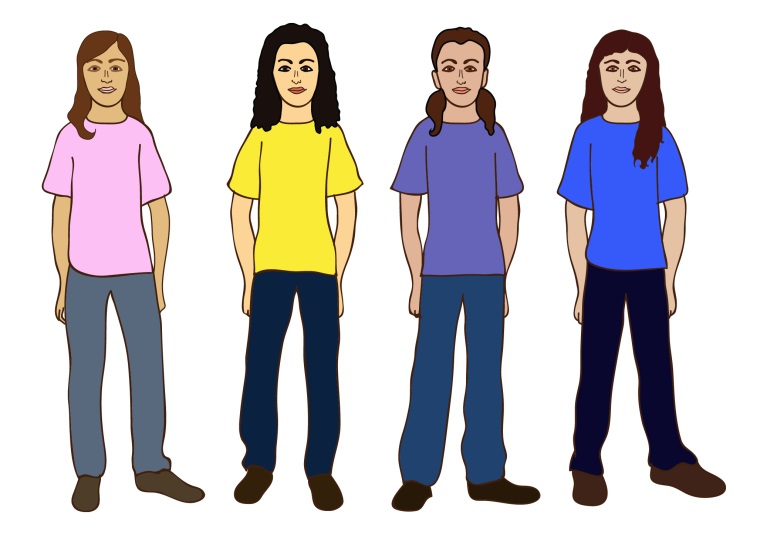 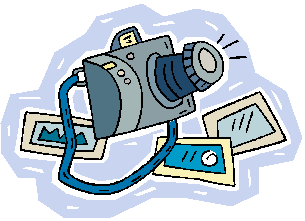 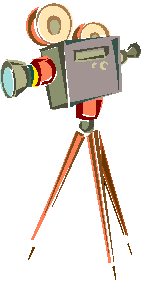 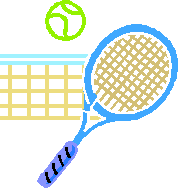 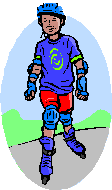 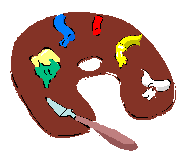 Reema
Samya
Diyala
Jeenan
Angela
Diana
Sandra
Katie
Hitti & Killen, 2015, Child Development
© 2011 J.M.K. Tycko, Illustrator
Pitting Cultural Membership with Shared Interests
How likely to include?
Target 1
Target 2
مجموعة أصدقاء عرب
“Arab American group of friends”
American group of friends
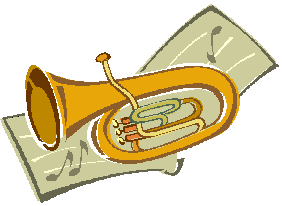 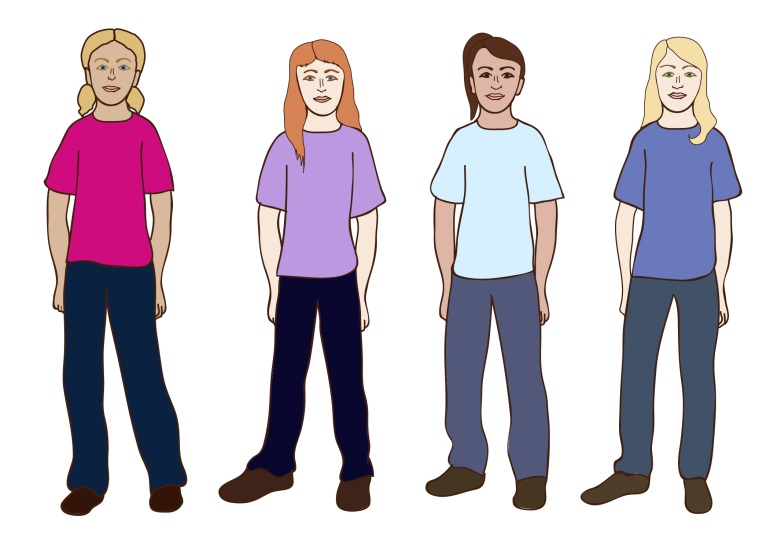 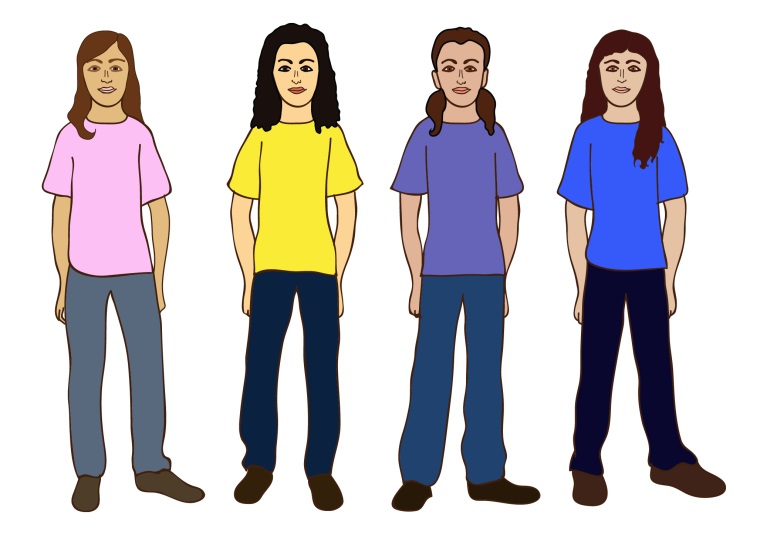 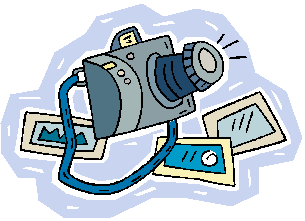 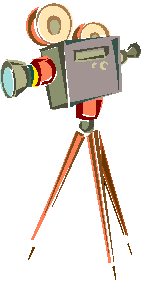 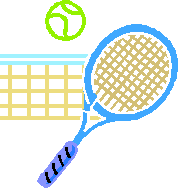 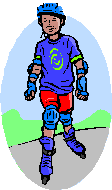 American
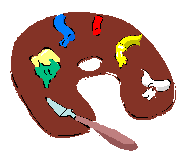 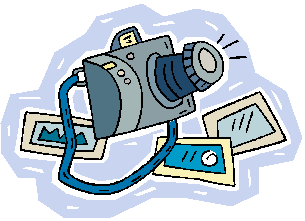 Arab American
Reema
Samya
Diyala
Jeenan
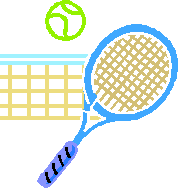 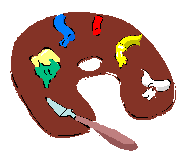 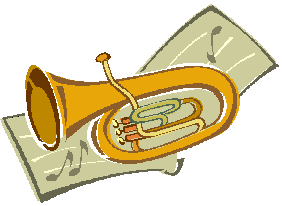 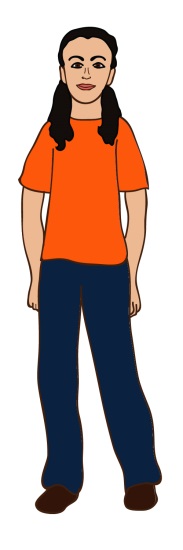 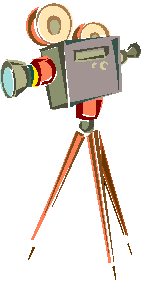 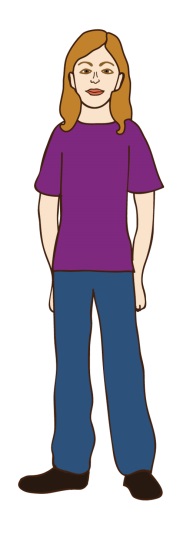 Angela
Diana
Sandra
Katie
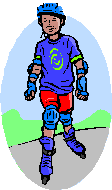 Hannah
Layla
Hitti & Killen, 2015, Child Development
© 2011 J.M.K. Tycko, Illustrator
“My Group Would Include Others but Their Group Would Not”
Really Likely
***
***
*
*
American
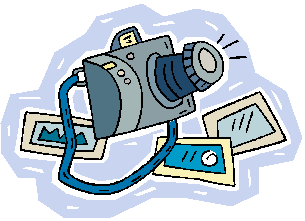 Arab American
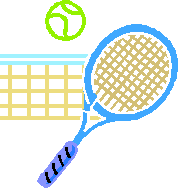 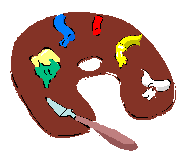 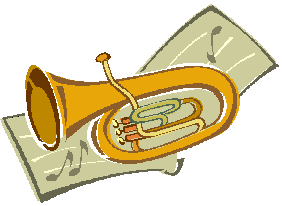 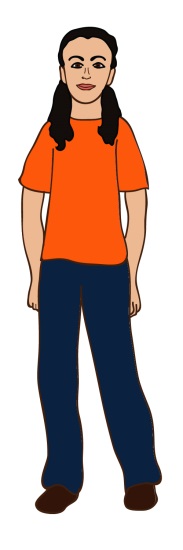 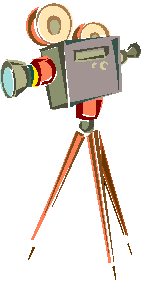 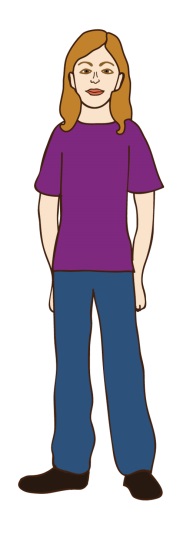 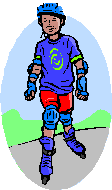 Really Not 
Likely
Hannah
Layla
Hitti & Killen, 2015, Child Development
[Speaker Notes: Judgments match their reasoning]
“They Prefer to Hang Out with their Own Kind”
des
Group identity 

American adolescents assume that an Arab outgroup would be exclusive (“they prefer their own kind”).

53% of the sample reported stereotypic associations about Arabs
American
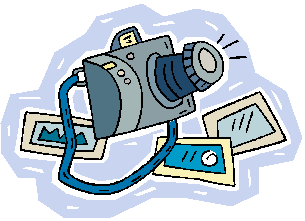 Arab American
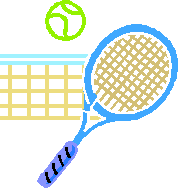 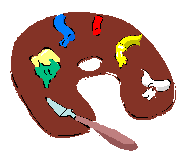 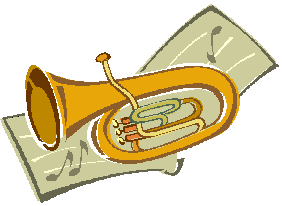 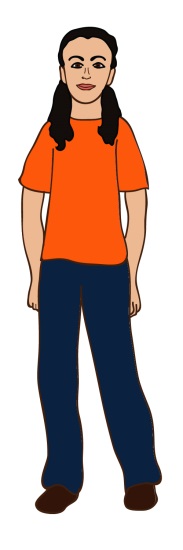 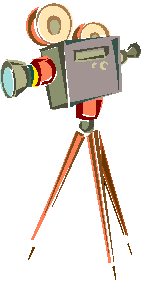 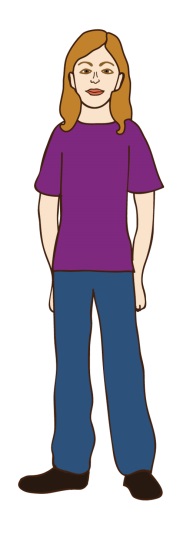 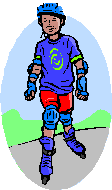 Hannah
Layla
Hitti & Killen, 2015, Child Development
School Composition and Intergroup Contact
Cross-group contact (friendships) reduces bias

Benefits for racial /ethnic majority groups for friendship potential

Effective for minority groups regarding inter-ethnic friendships 

Ethnic and racially diverse school compositions have multiple benefits for all students: safety, support, academic motivation
Jugert, Noack, & Rutland, 2011; Grütter, Gasser, Zuffiano, & Meyer, 2018; Juvonen, Nishina, & Graham, 2006; Ruck, Park, Killen, & Crystal, 2011; Tropp & Pettigrew, 2005; Turner & Cameron, 2016
A Window of Opportunity
Stereotypes, biases, and exclusionary attitudes are difficult to change by adulthood
Understanding prejudice from early childhood to adolescence is crucial

The time for intervention is in childhood…
Promoting Intergroup Friendships and Reducing Prejudice in Childhood
Developing Inclusive Youth (DIY) @umd.edu
Web-based curriculum tool
Teacher-led classroom discussions

Randomized Control Trial (RCT)

8 - 11 year olds (3rd, 4th, 5th grades) 
48 classrooms
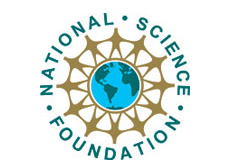 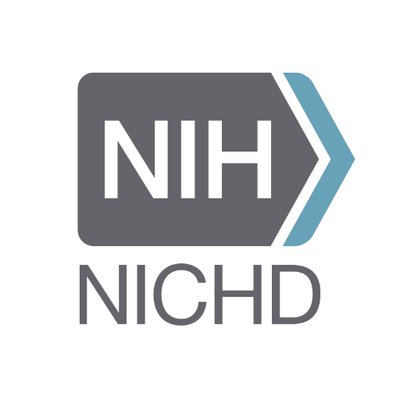 P.I.s, Killen, Stapleton, & Sweet. Team: Burkholder, D’Esterre, Elenbaas, Glidden, Luken-Raz, Rizzo, Samuelson, Sims, Woodward, Yee
Two Studies
Developing Inclusive Youth (DIY) @umd.edu

Study 1 (completed):
N = 982 participants 
60% Majority White, 40%, Ethnic/Racial Minority

Study 2 (in progress):  
No numeric majority group: 
African-Am, Asian-Am, Euro-Am, Latinx, Multiracial
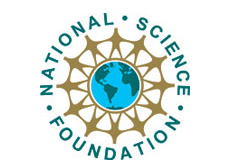 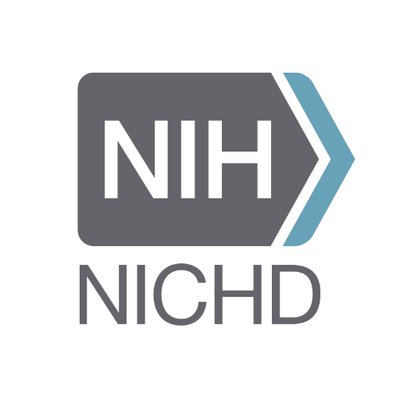 P.I.s, Killen, Stapleton, & Sweet. Team: Burkholder, D’Esterre, Elenbaas, Glidden, Luken-Raz, Rizzo, Samuelson, Sims, Woodward, Yee
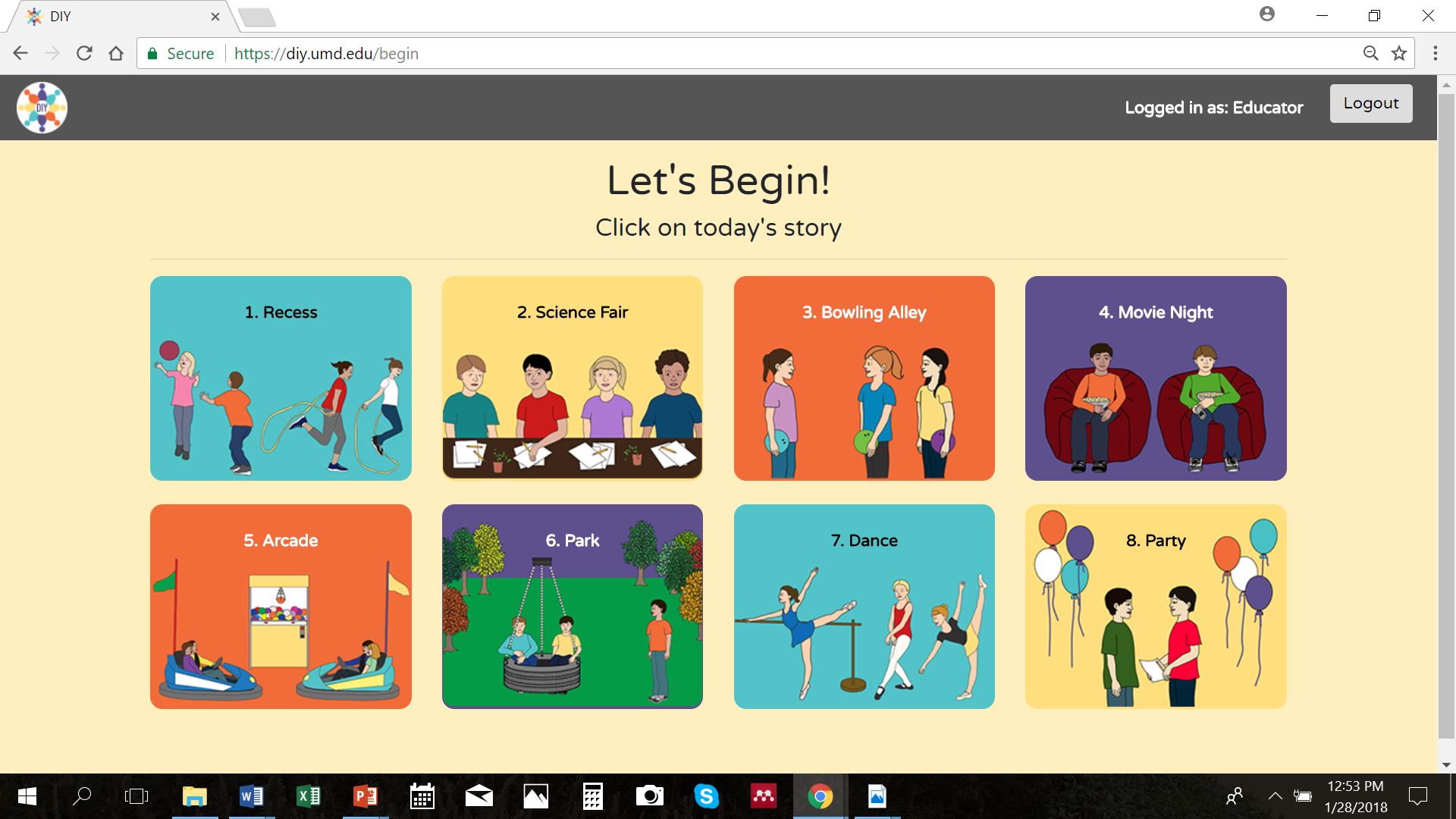 Killen, et al., 2020; © J. Tycko, Illustrations, 2018
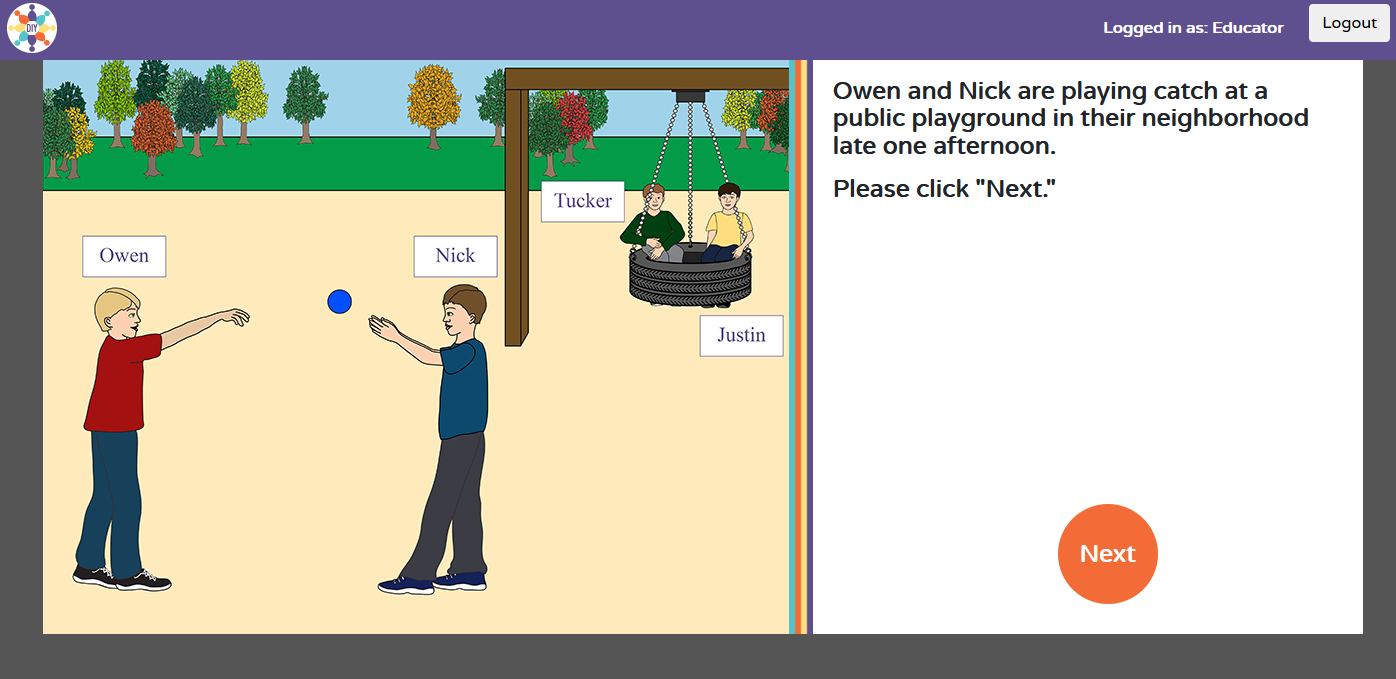 Killen, et al., 2020; © J. Tycko, Illustrations, 2018
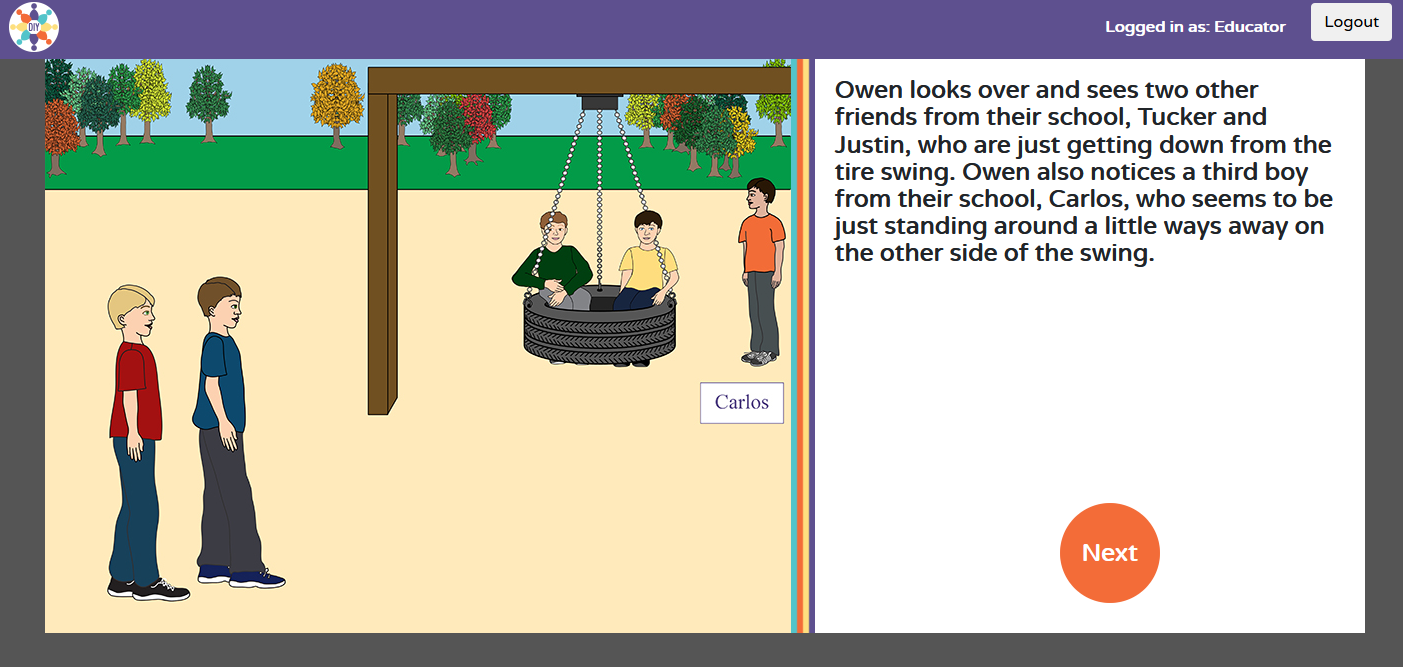 Killen, et al., 2020; © J. Tycko, Illustrations, 2018
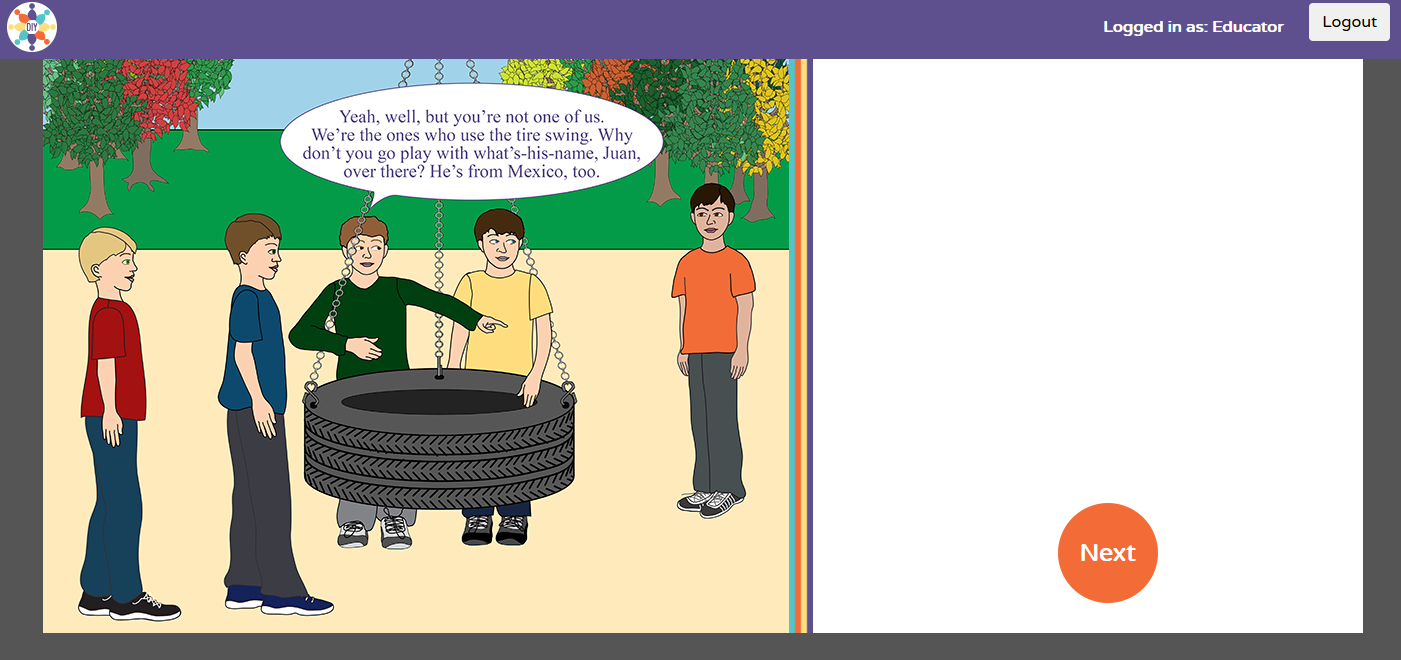 Killen, et al., 2020; © J. Tycko, Illustrations, 2018
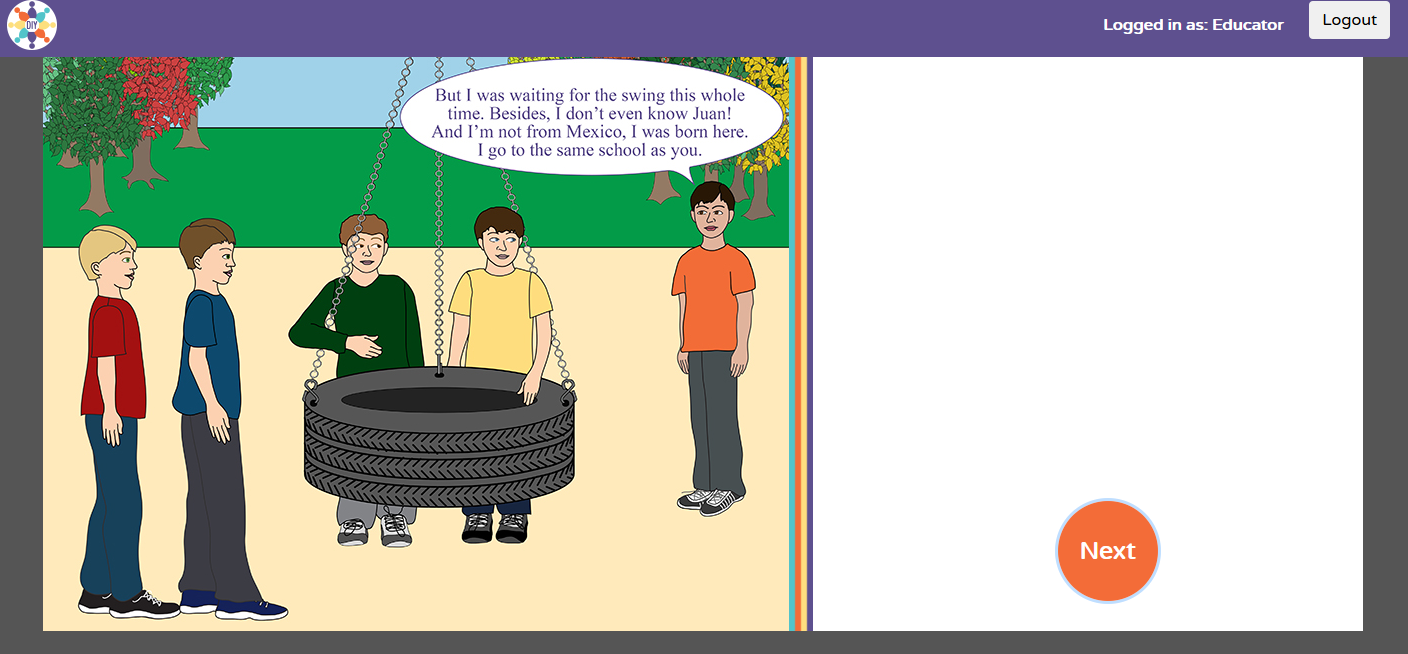 Killen, et al., 2020; © J. Tycko, Illustrations, 2018
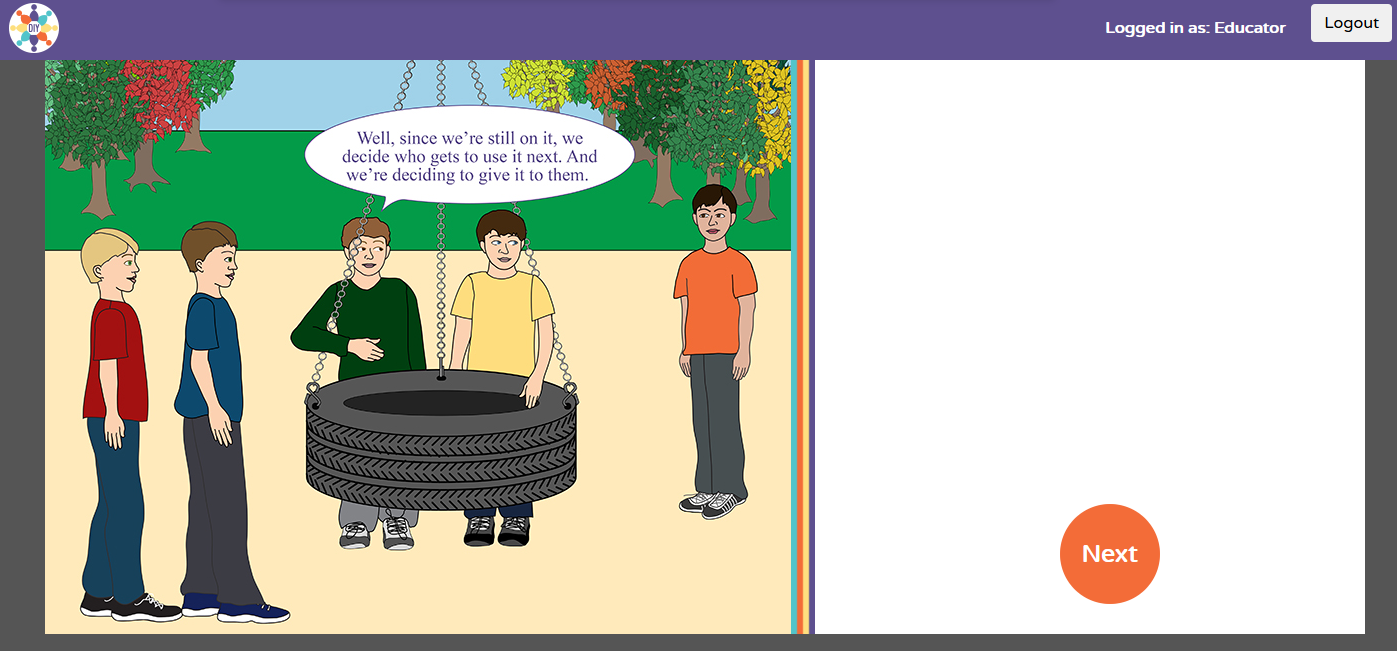 Killen, et al., 2020; © J. Tycko, Illustrations, 2018
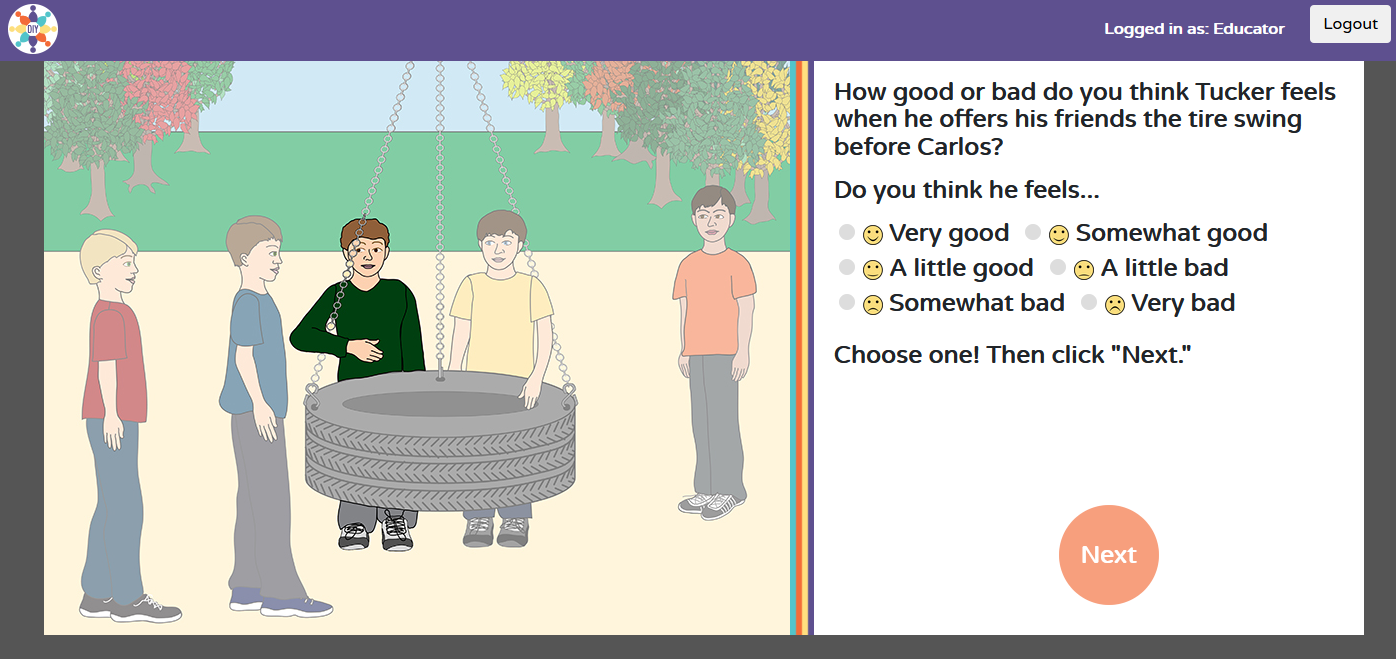 Killen, et al., 2020; © J. Tycko, Illustrations, 2018
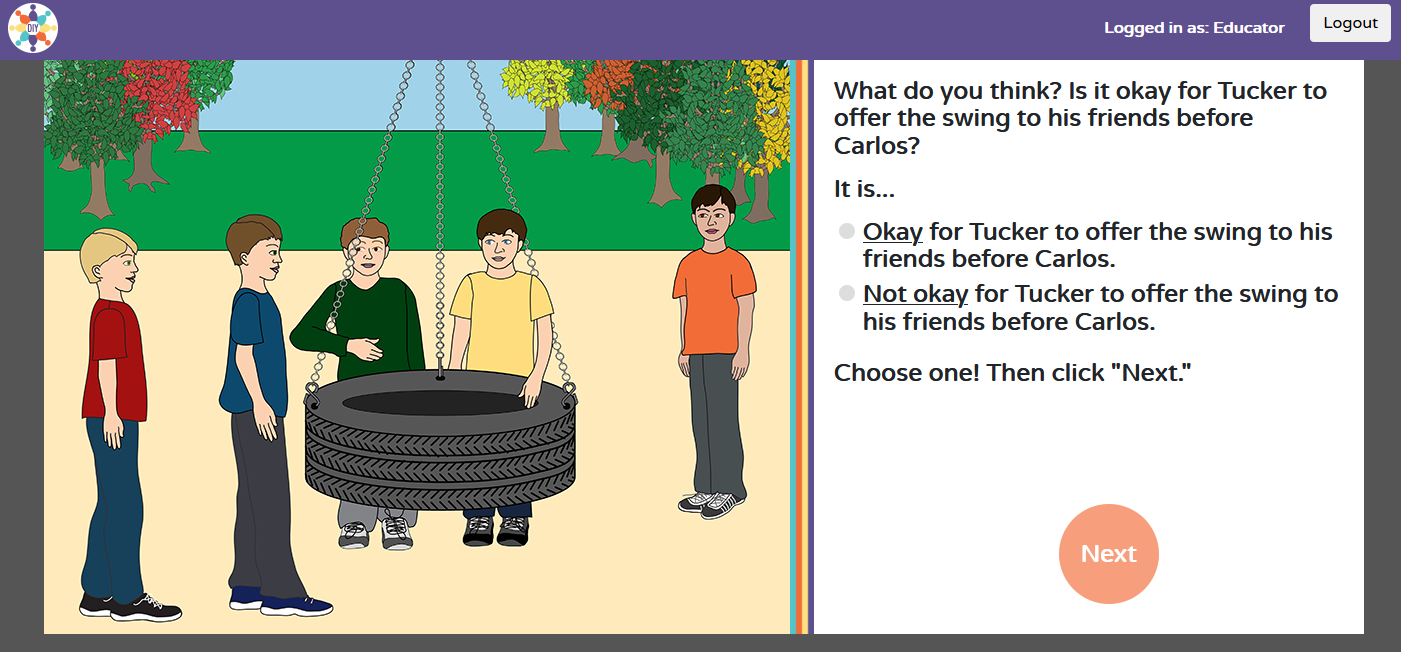 Killen, et al., 2020; © J. Tycko, Illustrations, 2018
Children choose whether to include or exclude and see it play out
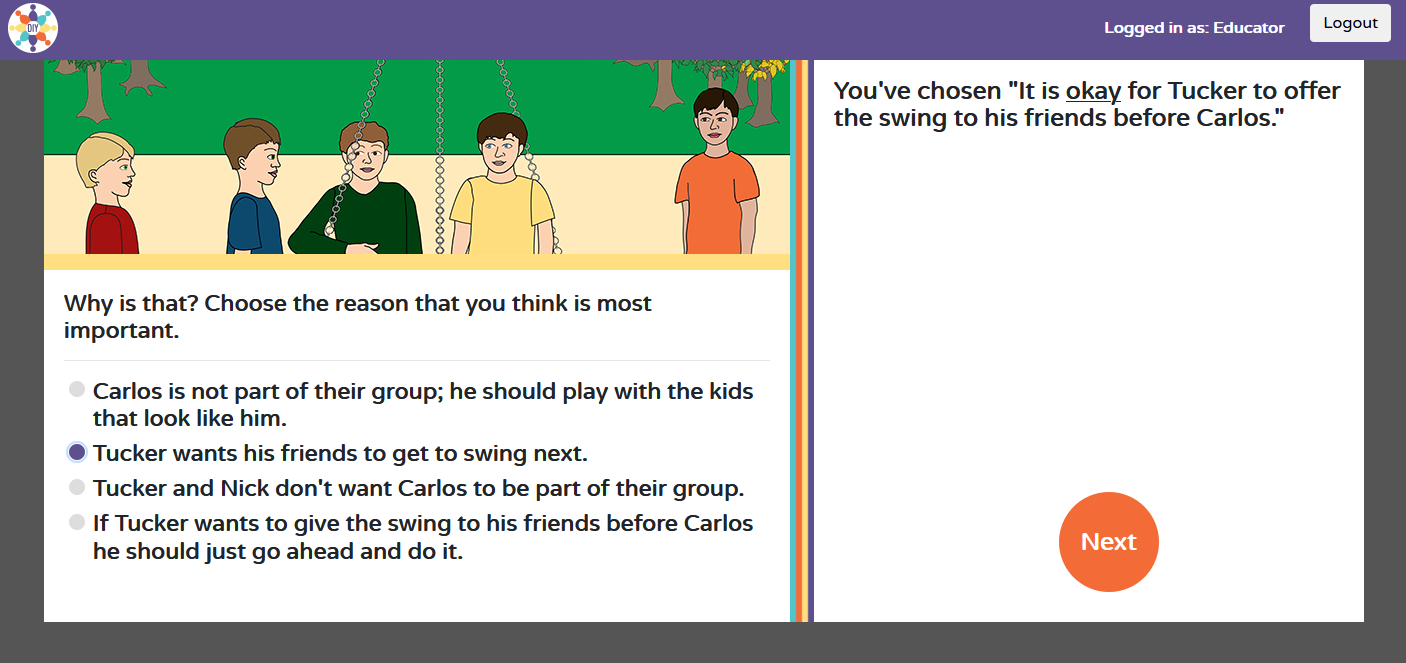 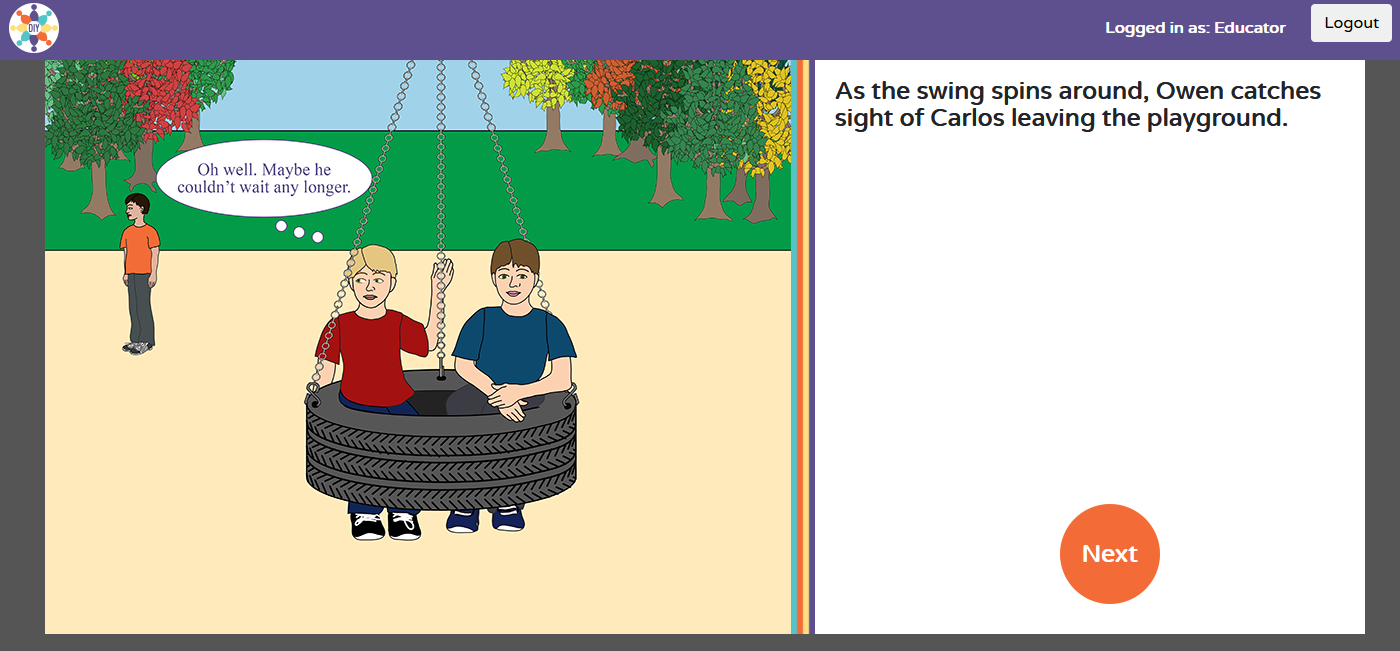 Killen, et al., 2020; © J. Tycko, Illustrations, 2018
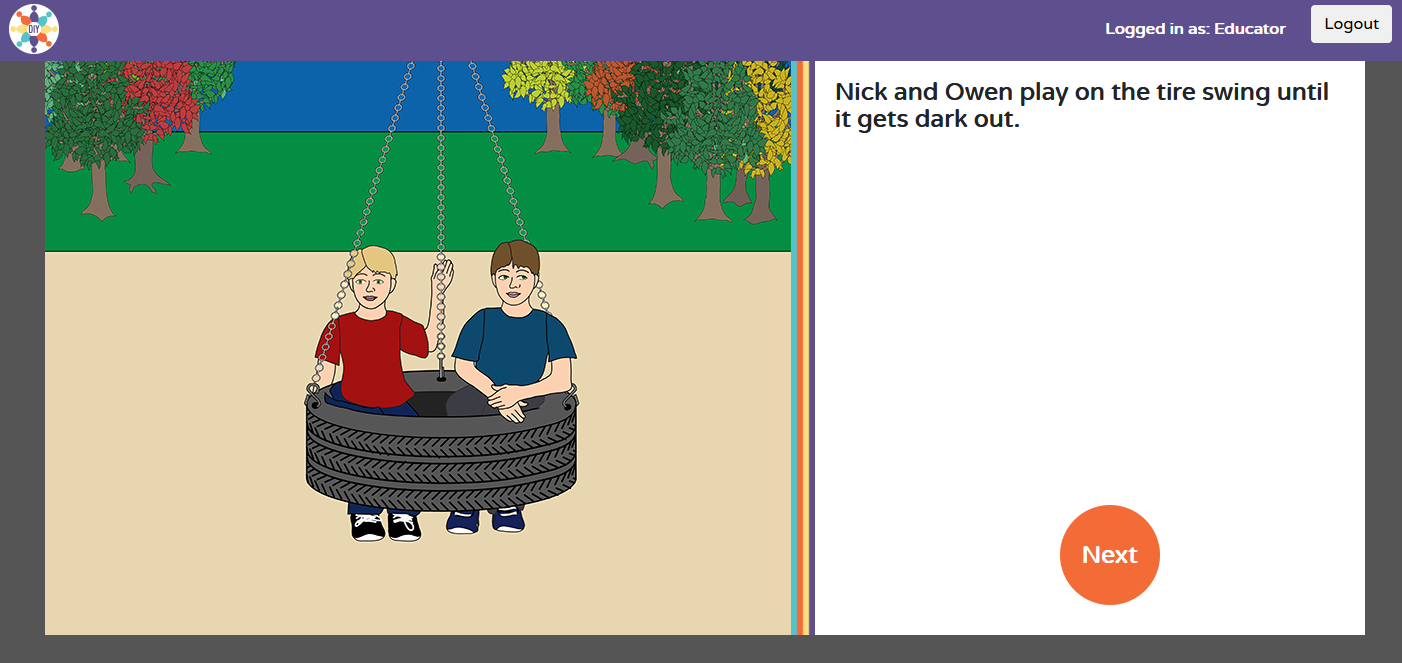 Killen, et al., 2020; © J. Tycko, Illustrations, 2018
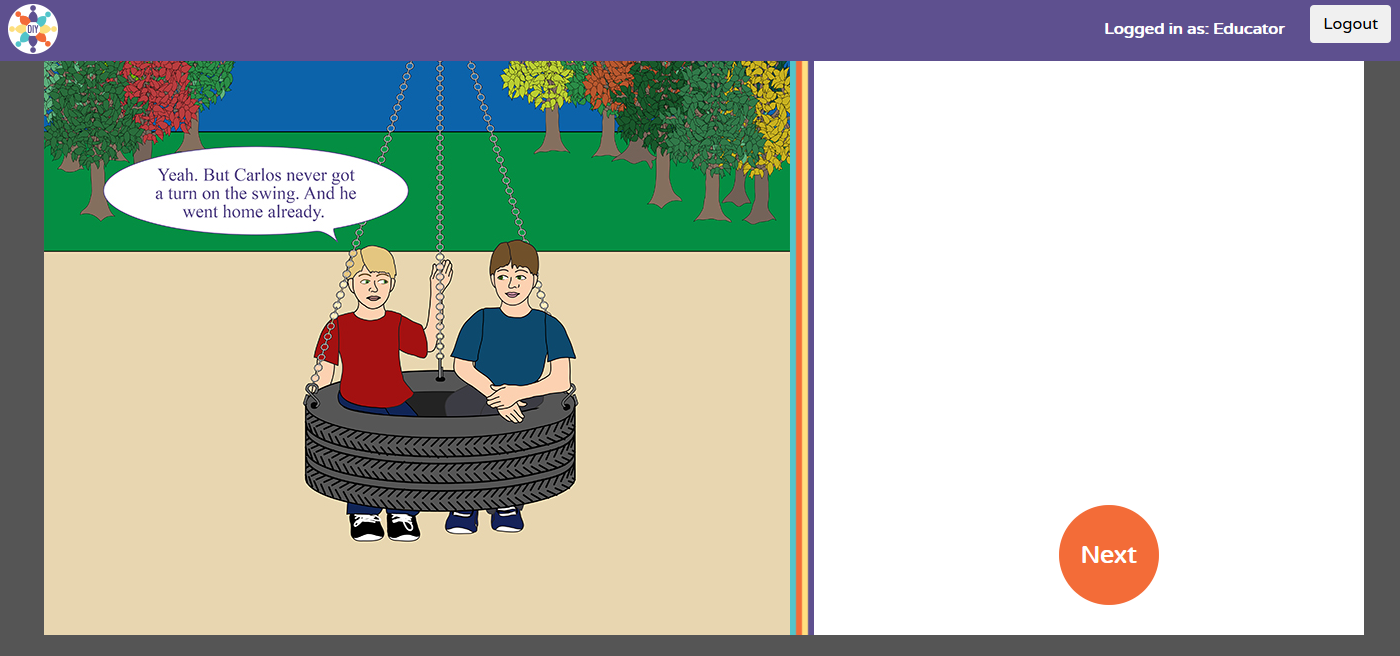 Killen, et al., 2020; © J. Tycko, Illustrations, 2018
The scenario returns to the other option and plays it out
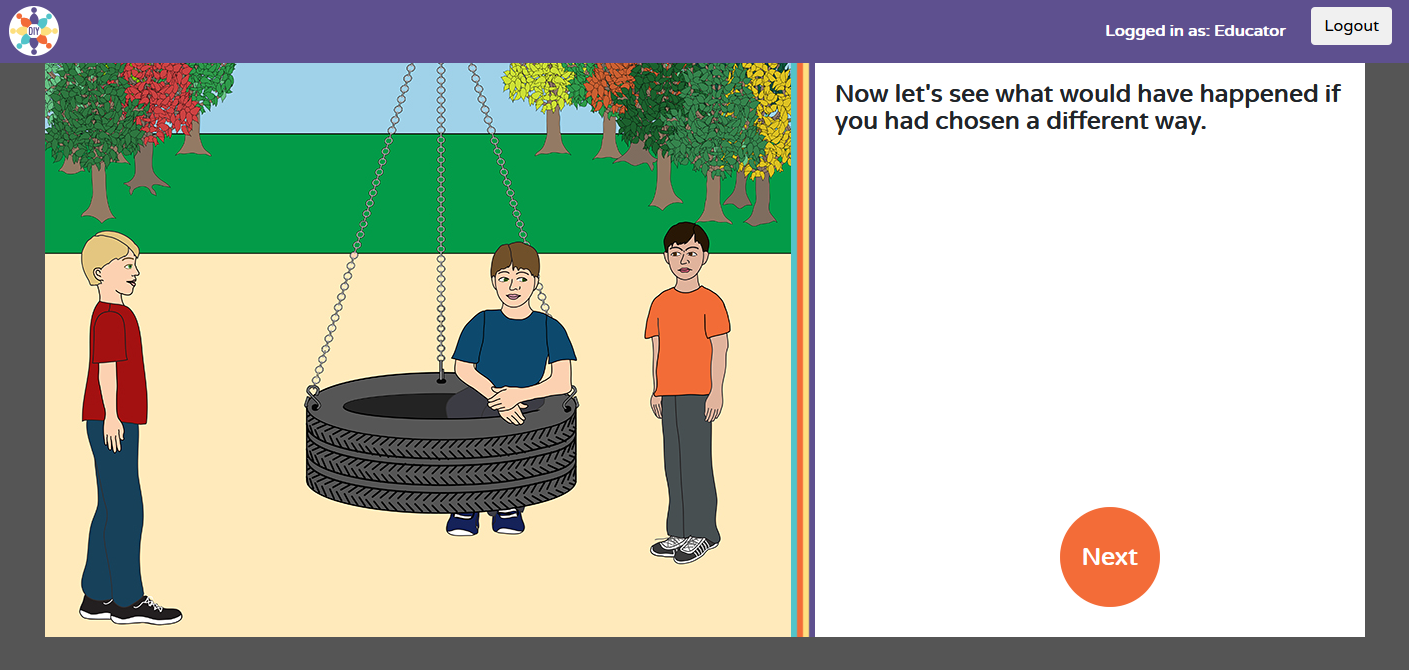 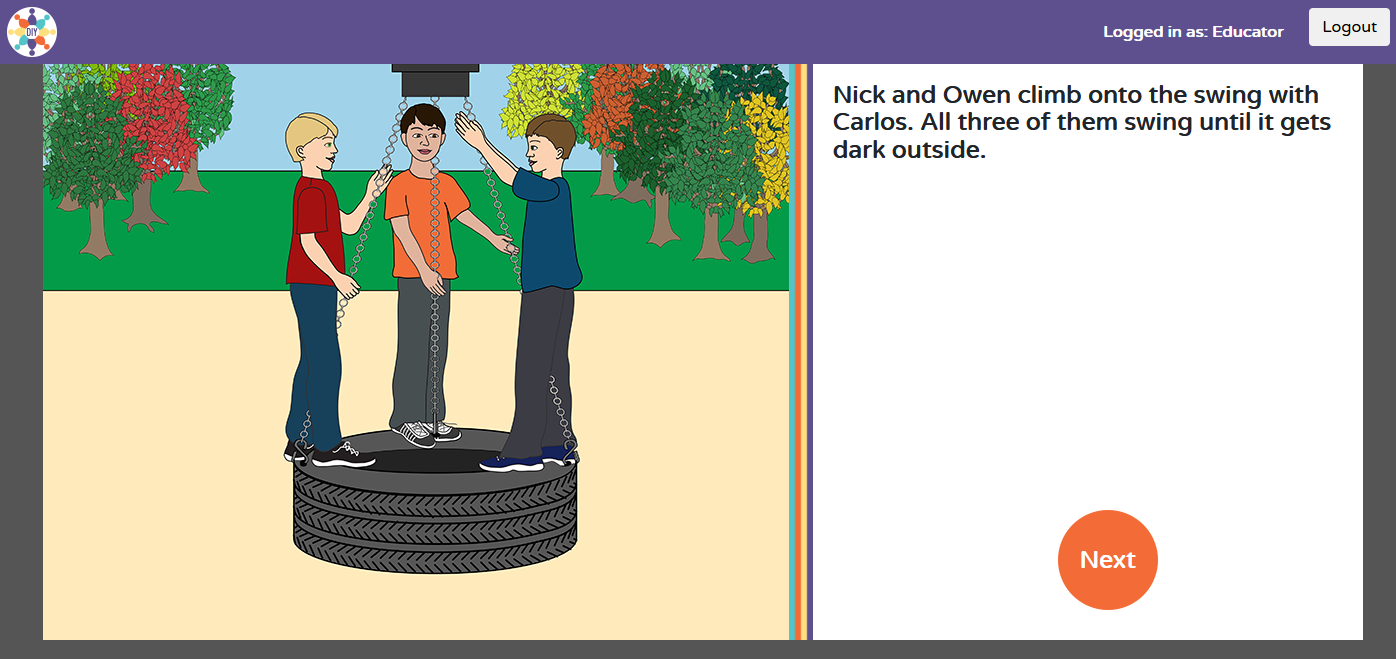 Killen, et al., 2020; © J. Tycko, Illustrations, 2018
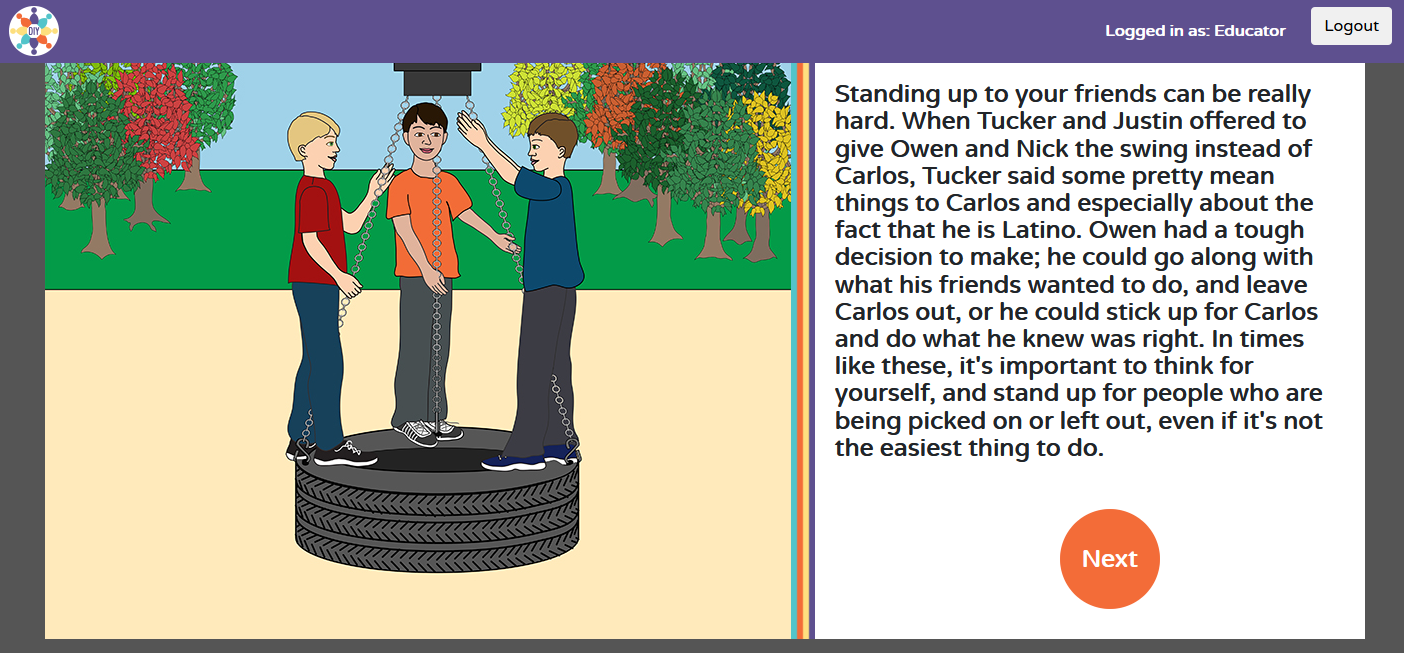 Killen, et al., 2020; © J. Tycko, Illustrations, 2018
Developing Inclusive Youth
Voice-over, animated peer exclusion and inclusion scenarios

Teacher-led discussion following the use of the tool
for 30 minutes

Sitting in a circle in front of classroom

Teacher Training Workshop, Guided Charts for Discussion, Weekly Feedback
Killen, et al., 2020; © J. Tycko, Illustrations, 2018
Classroom Conversations: 8 – 11 year olds
Inclusive
Anti-stereotypes				“People are not good or bad because 						of their skin color”
Broader Societal Issues 		“A lot of times movies have Arabs as 						the bad guys because 	the news 							always shows Arabs in war.”
Demonstrating Empathy		“I really feel bad that the kid was 							excluded.”
Promoting Inclusive Behavior 	“If I saw someone not letting 							someone play because of 								their race I'd tell them it's wrong and 						breaks the Golden Rule”
Classroom Conversations
Exclusive
Perpetuating Stereotypes		“The stereotype is that Asians are 						smart and that’s good for Asians.”
Denying Broader Societal Issues	“Well race doesn’t really affect you in 						the U.S.A.”
Lacking Empathy				“If she is bad at dancing then it’s good 						to exclude her because sometimes 						life is hard -you have to deal with it.”
Justifying Exclusive Behavior	“You can exclude mean people, you 						know.”
Classroom Conversations
Personal Experiences	
			 “They told me I couldn’t play with them because I am 				a girl and girls can’t play soccer.”
											
			“I have a friend who is black. Even though he looks 				different than me, we are still best friends" 

			“My friends said I was too fat to play soccer with them”

			“Groups of guys assumed I didn't like Star Wars and it 				made me feel left out.”
Randomized Control Design
DIY = Developing Inclusive Youth intervention program
BAU = Business-as-Usual control group
Outcome Variables
Social Inclusion and Exclusion

Trait Attributions

Math and Science Competency Beliefs

Reported Play Contact with Diverse Peers
Regression coefficients for differences between the DIY program group and the BAU control group on the outcome variables, overall
Killen, et al., 2020
Regression coefficients for differences between the DIY program group and the BAU control group on the outcome variables, overall
Killen, et al., 2020
Regression coefficients for differences between the DIY program group and the BAU control group on the outcome variables , overall
Killen, et al., 2020
Regression coefficients for differences between the DIY program group and the BAU control group on the outcome variables , overall
Killen, et al., 2020
Implications
The Intervention program was successful in changing children’s intergroup attitudes and reducing prejudice

New Directions: 
Minority-majority schools
Teacher Beliefs
Analyses of Classroom Discussions
Broader Implications
Facilitating cross-group friendships is essential for the global, diverse world of childhood and adulthood

Reducing bias also involves promoting concepts of fairness and equality in everyday social interactions

Reducing prejudice in childhood creates healthy children and a more just and civil society
Acknowledgements
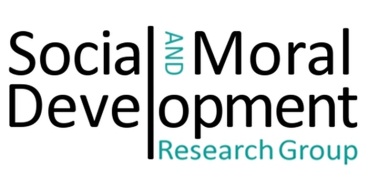 Current Doctoral Students: 
Amanda R. Burkholder,  Alex D’Esterre, 
Jacquelyn Glidden, Kate Luken Raz, 
Riley N. Sims, Kat Yee
Lab Managers: Bonnie Woodward, Arvid Samuelson
Thank you
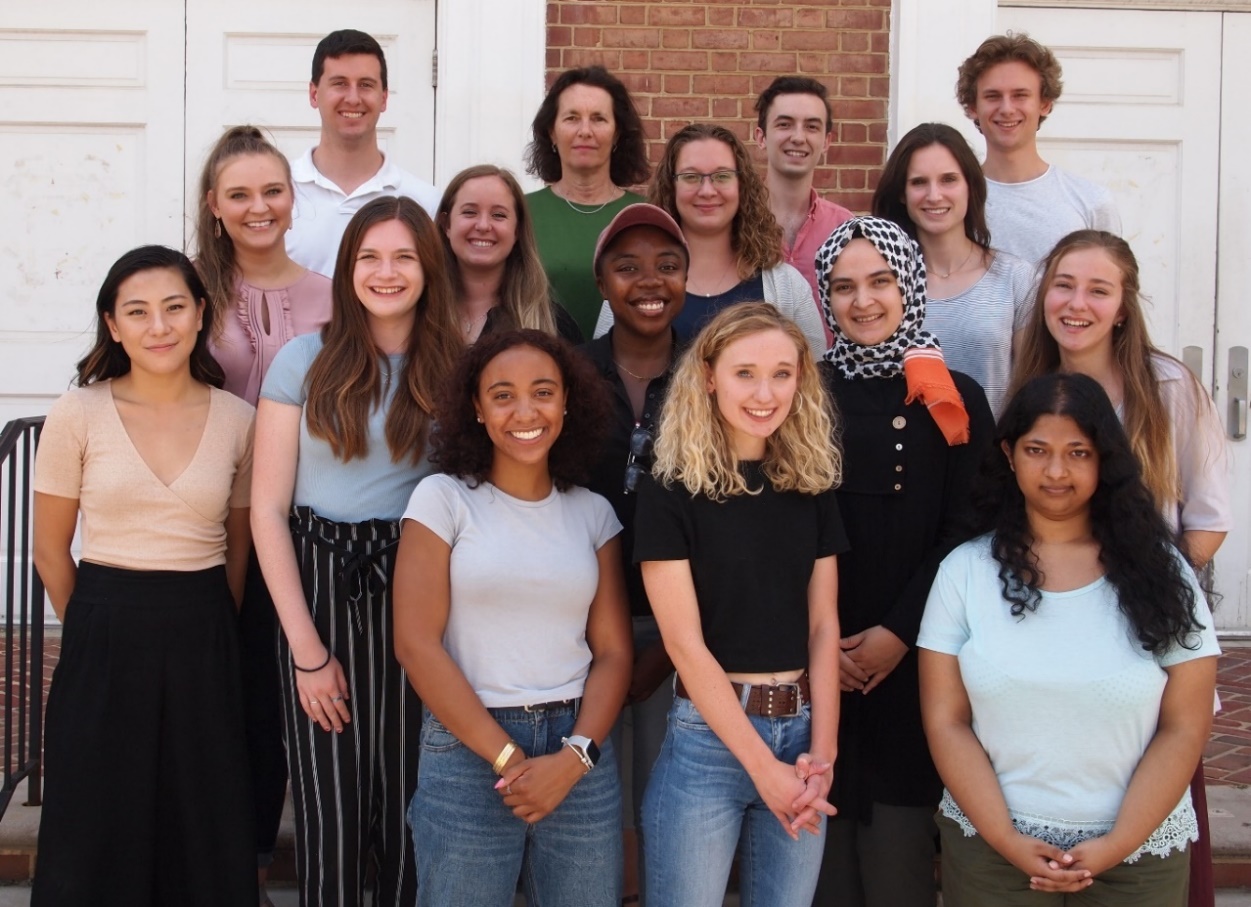 Advisory Board:  Christia Spears Brown, Laura Elenbaas, Jeanine Grütter, Lenka Kollerová, Michael T. Rizzo, Martin D. Ruck, Adam Rutland, Judi Smetana, Laura Stapleton,  Tracy Sweet, Tiffany Yip
Collaborators: Aline Hitti, Kelly Lynn Mulvey, Shelby Cooley, Sally Palmer, Luke McGuire
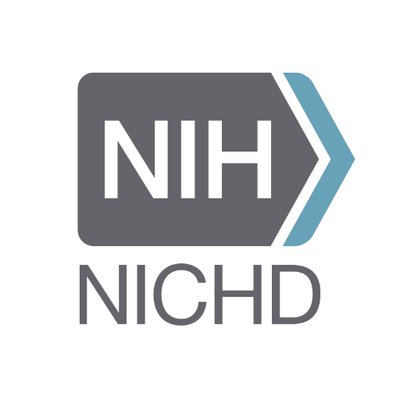 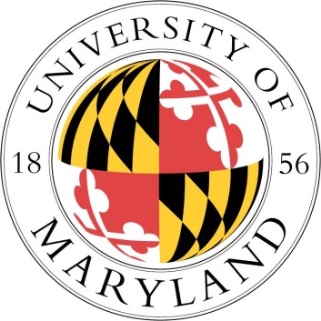 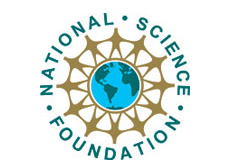